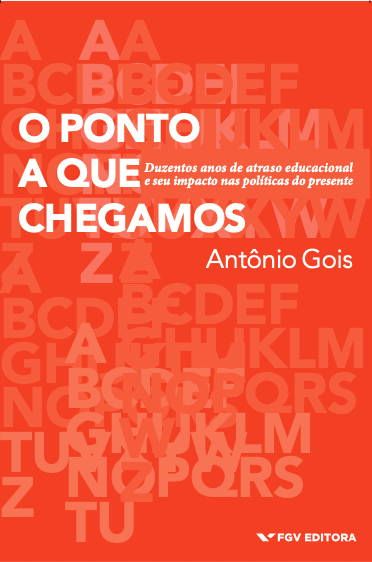 Duzentos anos de atraso educacional e seu impacto nas políticas do presente
Império (Iluminismo à brasileira)
1822
	
“Cidadãos de todas as classes, mocidade brasileira, vós tereis um código de instrução pública nacional, que fará germinar e vegetar viçosamente os talentos deste clima abençoado, e colocará a nossa Constituição debaixo da salvaguarda das gerações futuras, transmitindo a toda a nação uma educação liberal, que comunique aos seus membros a instrução necessária para promoverem a felicidade do grande Todo Brasileiro.”


(Manifesto de sua alteza real, o príncipe regente constitucional e defensor perpétuo do Reino do Brasil aos povos deste reino)
Império (contexto histórico)
Prússia: 
Em 1612, ducado de Weimar ordena escolarização obrigatória de 6 a 12 anos. 
Em 1717, obrigatoriedade em todo o reino. 
Em 1763, separação da Igreja, escolarização obrigatória dos 5 aos 13 anos.

Estados Unidos
Em 1820, Common School Movement (Horace Mann)

Em 1830, Prússia já tinha 70% das crianças de 5 a 14 nas escolas. Nos EUA, eram 55%. No Brasil, sem estatísticas (mas sabemos que essas taxas foram alcançadas apenas na segunda metade do século XX)
Império (contexto histórico)
Por que Prússia, EUA e outros?

Descentralização
+
Democracia (percentual de votantes na população adulta)

Peter Lindert (Growing Public)

Nos EUA, não é coincidência que o Common School Movement tenha acontecido em paralelo ao movimento por sufrágio “universal”

No Brasil, população apta a votar era ínfima (voto dos analfabetos apenas em 1985!)
Império (contexto histórico)
Desigualdade como ponto de partida

Financiamento

Escravidão

Descontinuidade das políticas públicas

Assimetria entre entes federativos
Ficando para trás
(Fonte: Peter Lindert em “Growing Public”)
Estado Novo
Reformas Capanema (1900-1985)

“É que o ensino secundário se destina à preparação das individualidades condutoras, isto é, dos homens que deverão assumir as responsabilidades maiores dentro da sociedade e da nação, dos homens portadores das concepções e atitudes espirituais que é preciso infundir nas massas, que é preciso tornar habituais entre o povo.” (Decreto-Lei Nº 4.244, de 9 de abril de 1942)
 
“O ensino pré-vocacional destinado às classes menos favorecidas é, em matéria de educação, o primeiro dever do Estado.” (artigo 129 da Constituição de 1937)
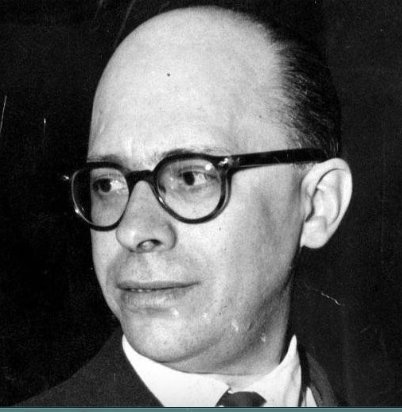 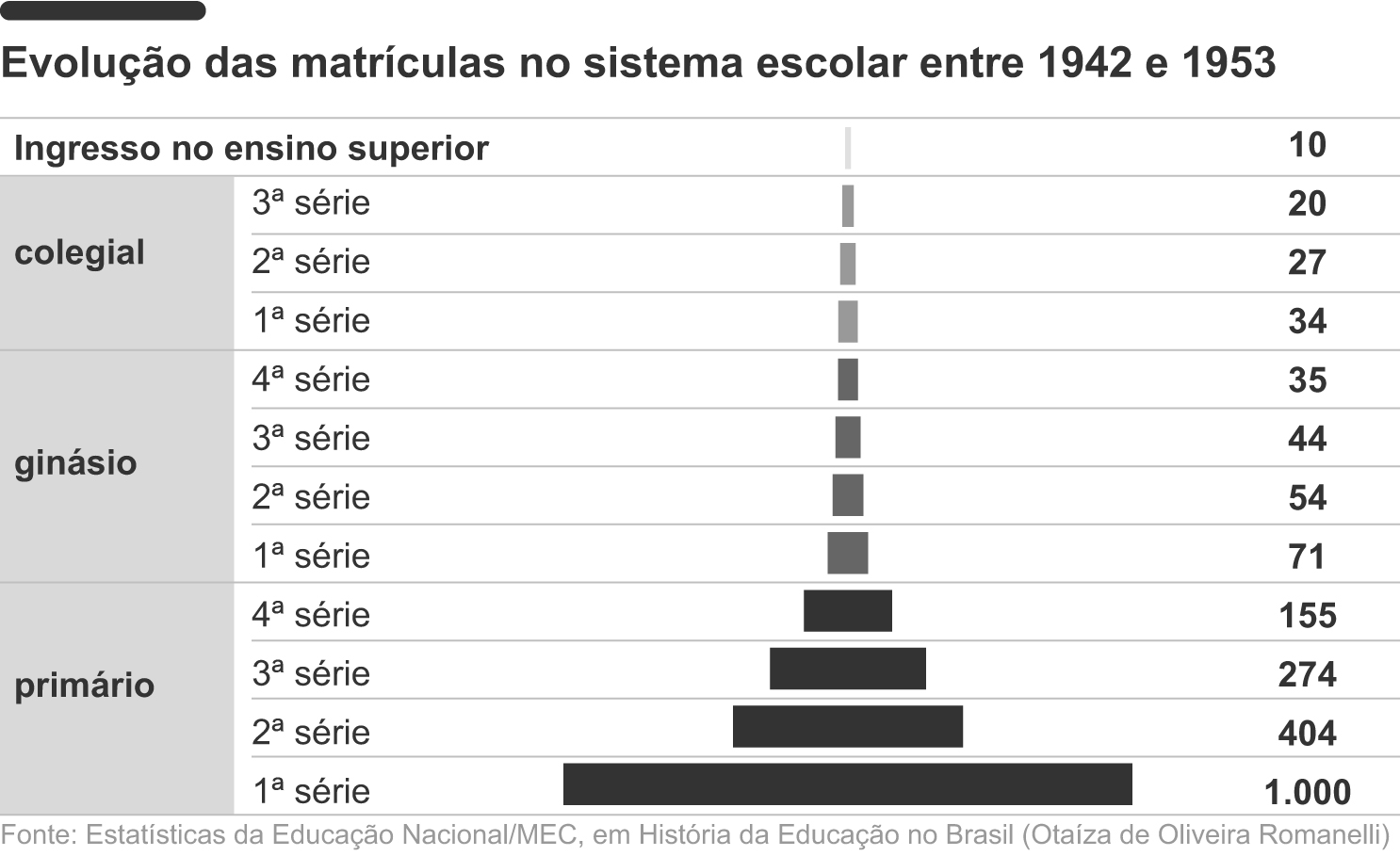 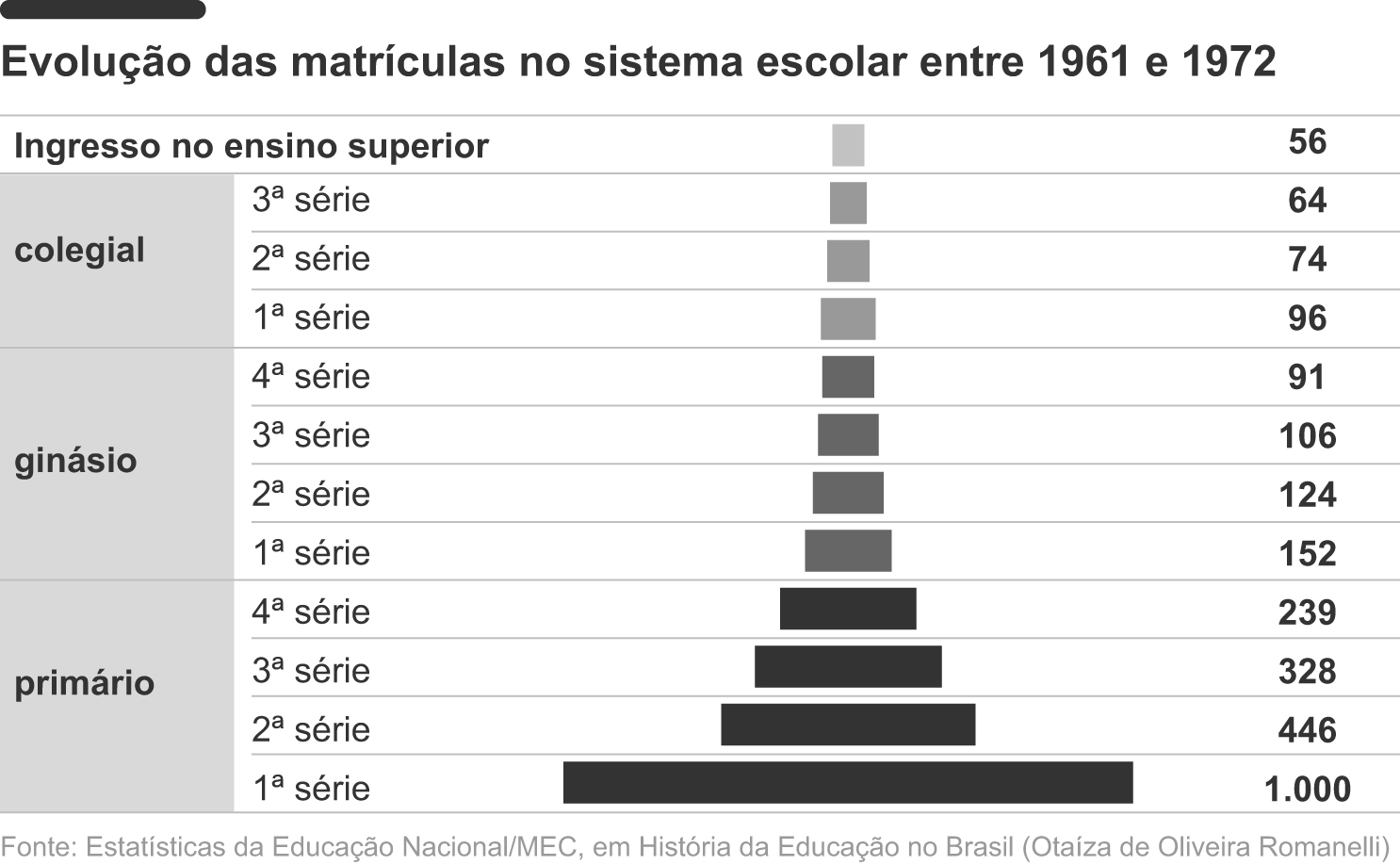 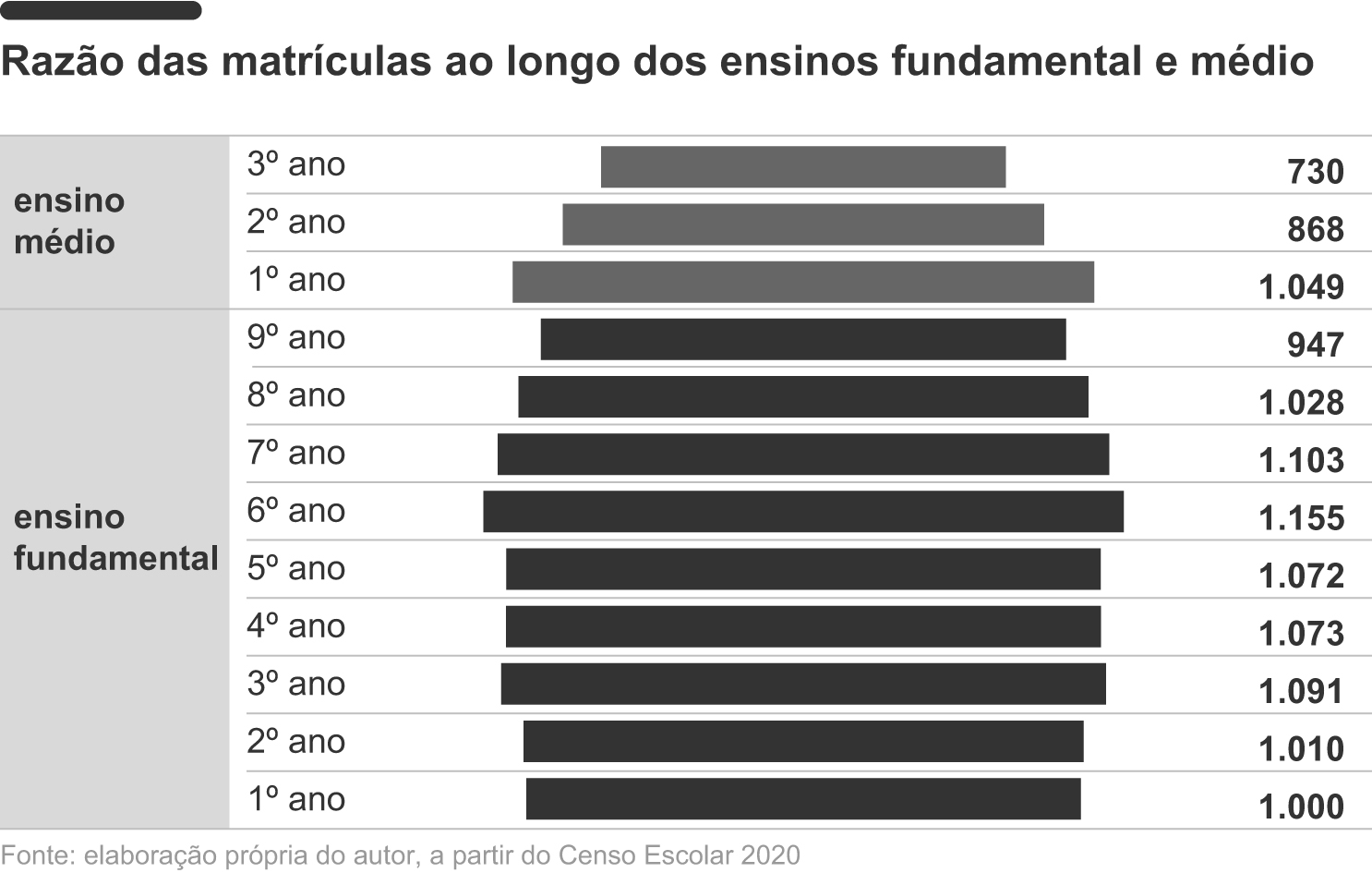 Financiamento
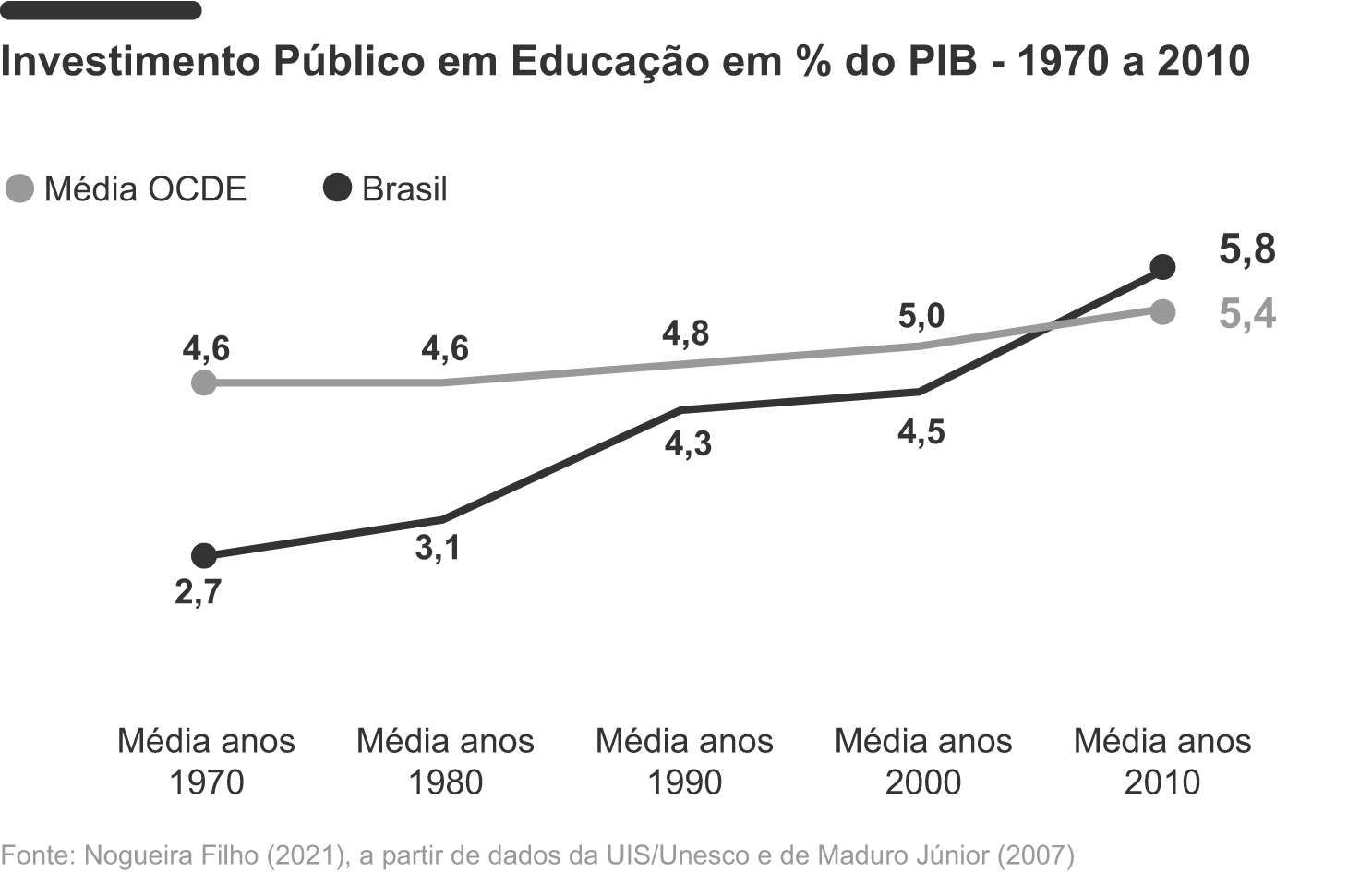 Acesso e qualidade
Taxa líquida de matrícula
Fonte: Inep
Acesso e qualidade
Percentual de alunos do 5º ano com aprendizado adequado
Fonte: Inep/Todos Pela Educação
Desigualdades
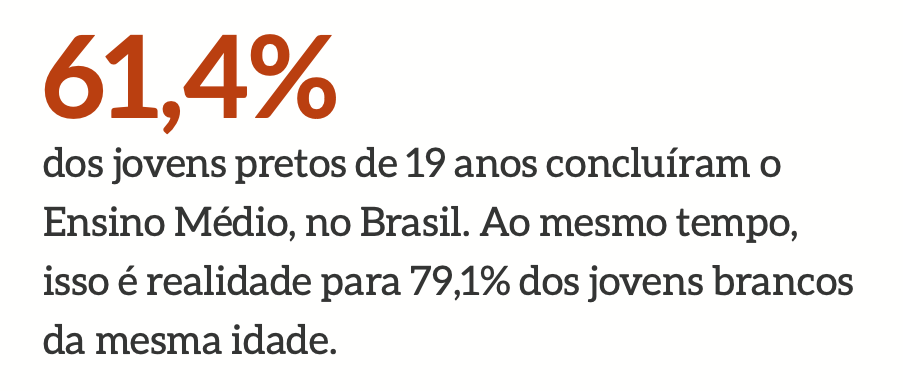 Fonte: Anuário Brasileiro da Educação Básica/Moderna/Todos Pela Educação
Desigualdades
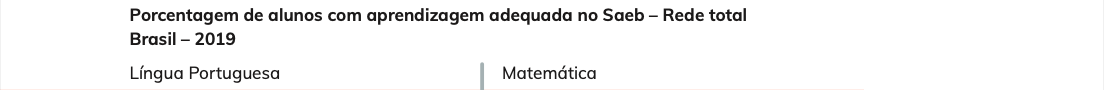 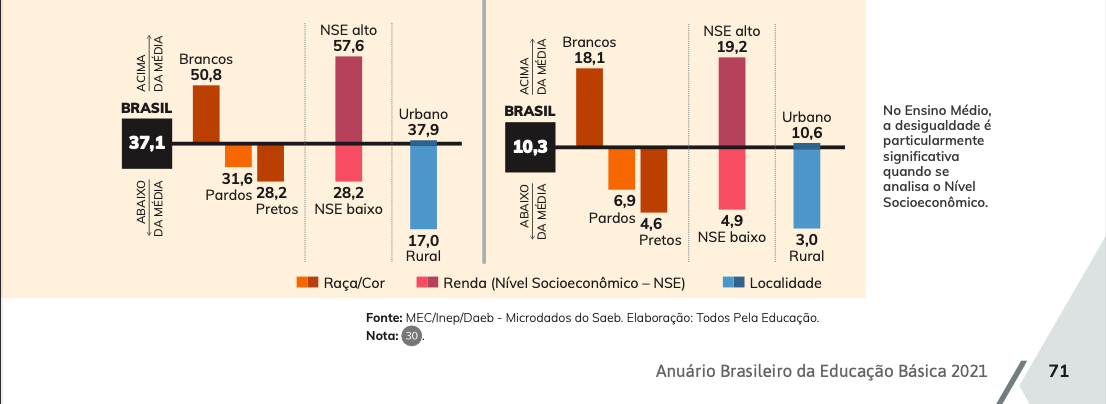 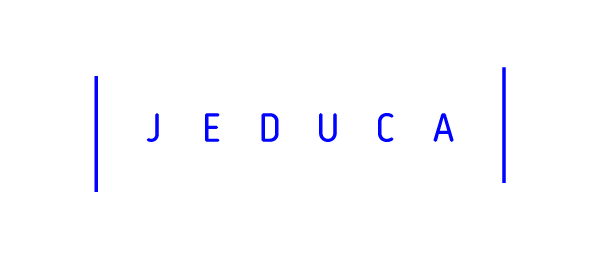 Ensino Médio
O que falta conquistar (sec XX)
Erradicação do analfabetismo (6% de adultos analfabetos)
Universalização da educação básica (1,4 milhão de crianças e jovens fora da escola)
Aprendizagem adequada (apenas 10% em matemática ao final do médio)
Educação profissionalizante (8% Brasil X 40% OCDE)
Ensino superior (21% Brasil x 45% OCDE)
O que falta conquistar (sec XXI)
Competências mais valorizadas no mercado de trabalho

1970: Leitura, escrita e aritmética

2015: Pensamento crítico, capacidade de resolver problemas complexos e criatividade

Fonte: Jal Mehta e Sara Fine, em In Search of Deep Learning
Ventos contrários
Polarização/Baixa coesão social

Financiamento 

Demografia
Ventos favoráveis
Demografia

Aumento da escolaridade

Fortalecimento da sociedade civil
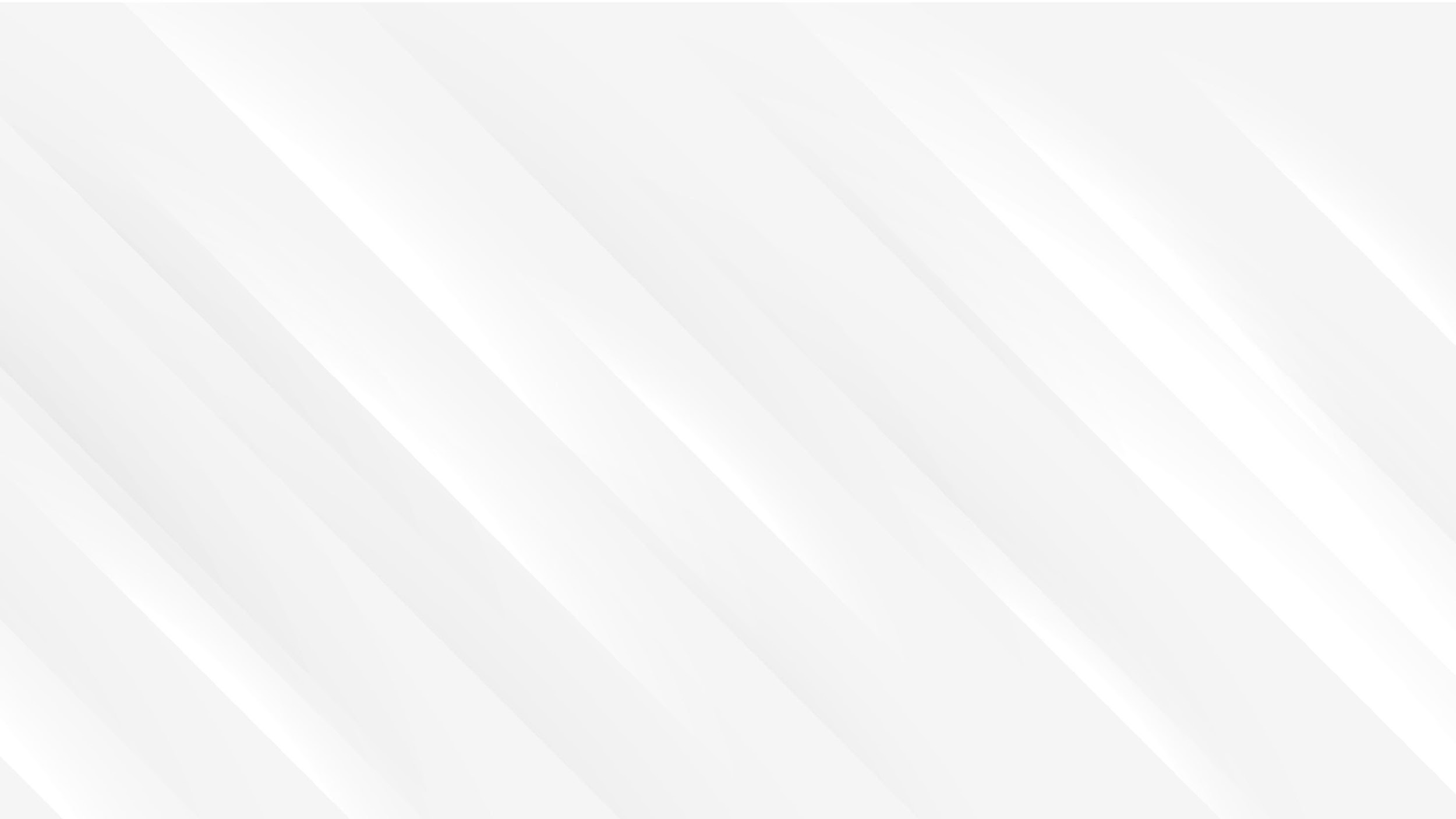 Obrigado!


antonio.gois@jeduca.org.br
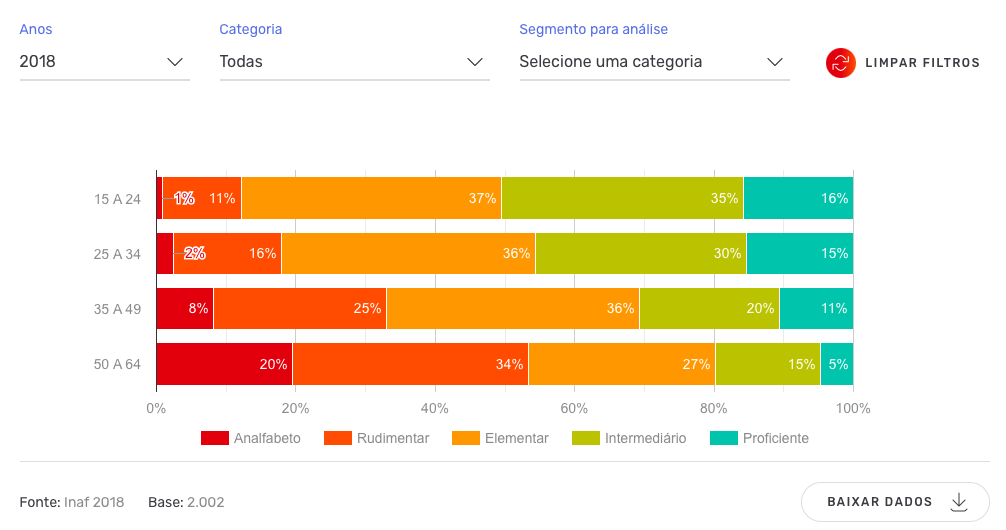 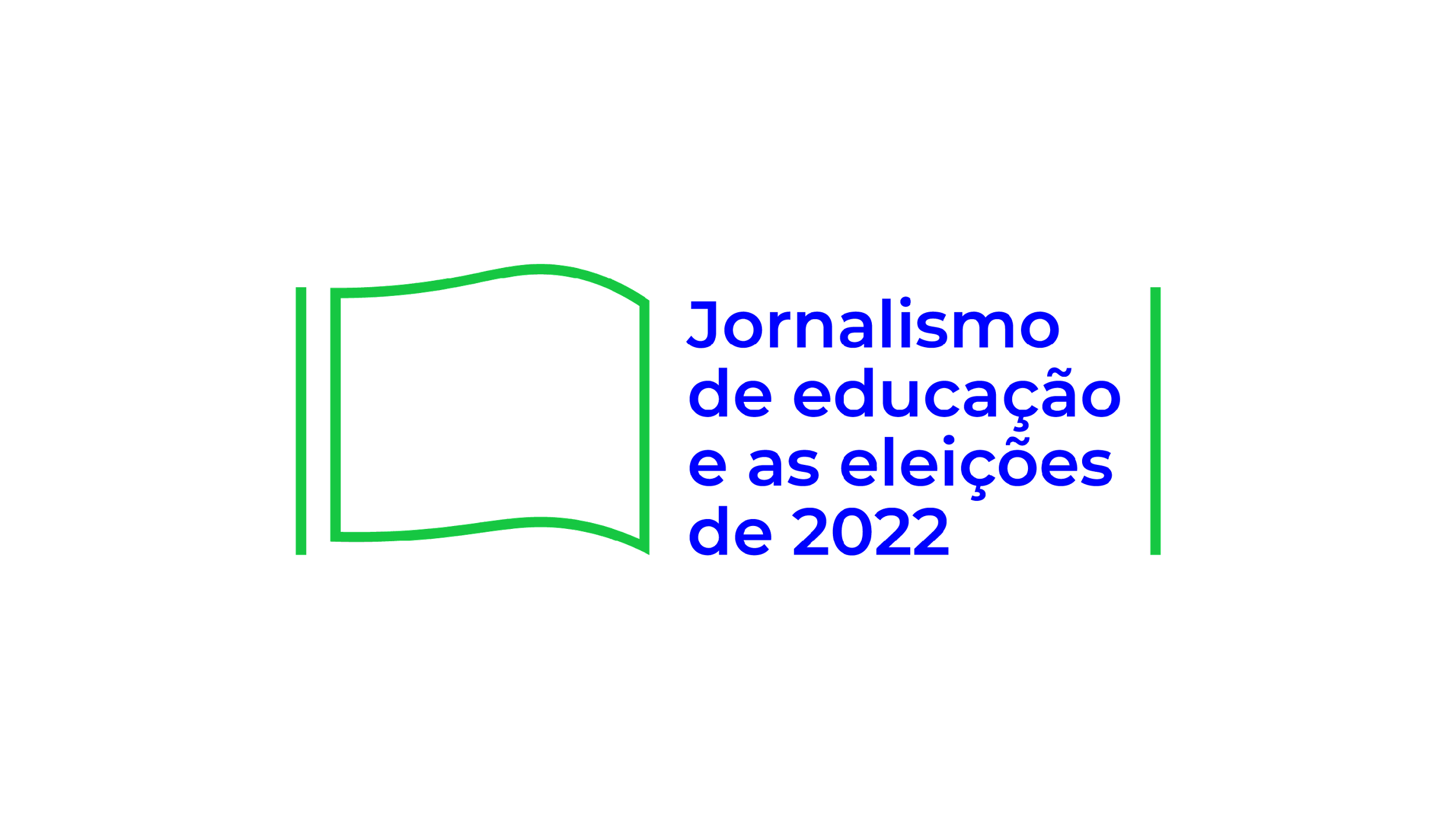 Fonte: Inaf
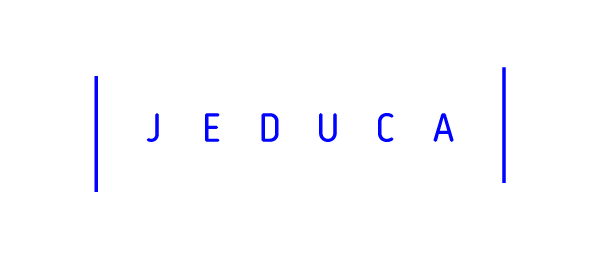 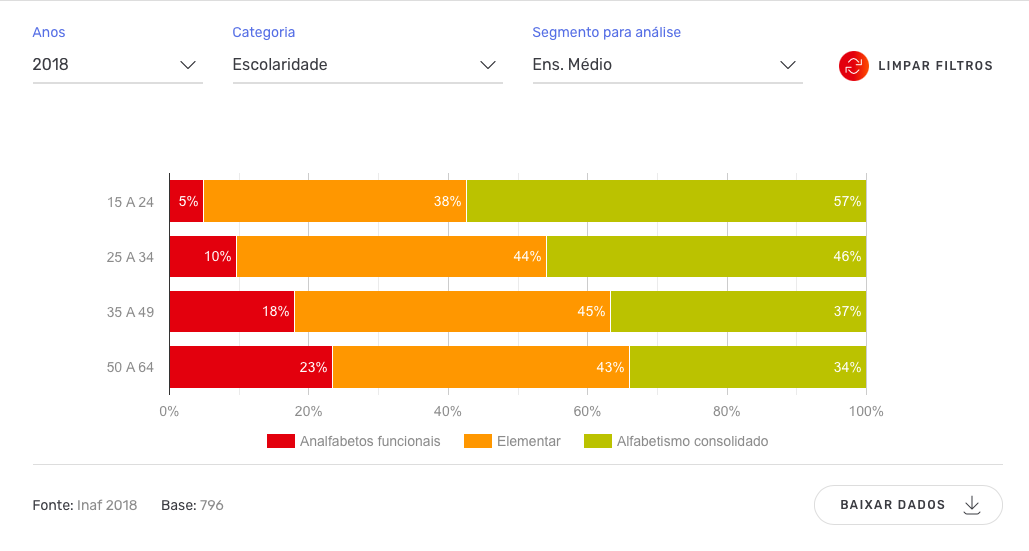 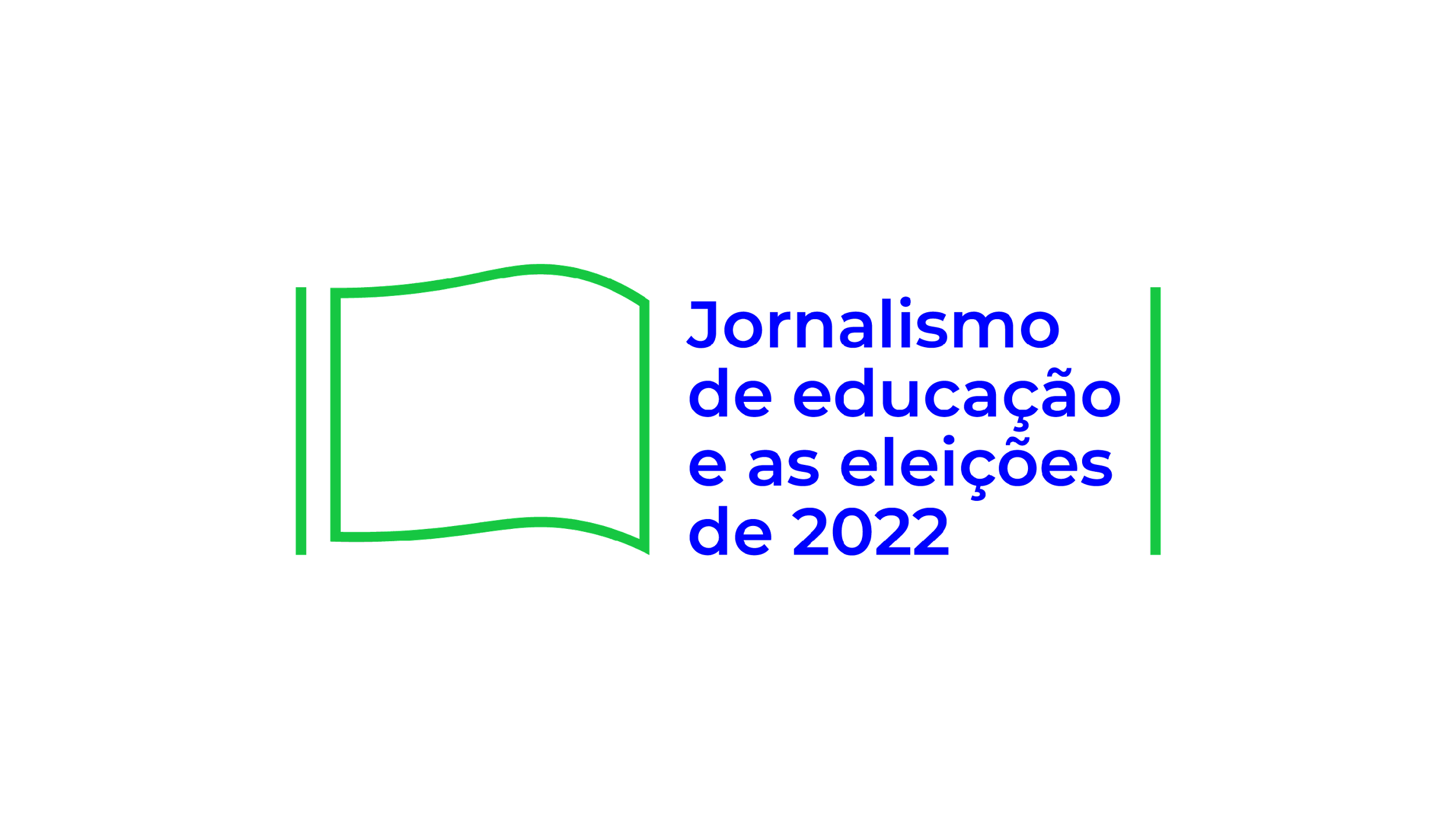 Fonte: Inaf
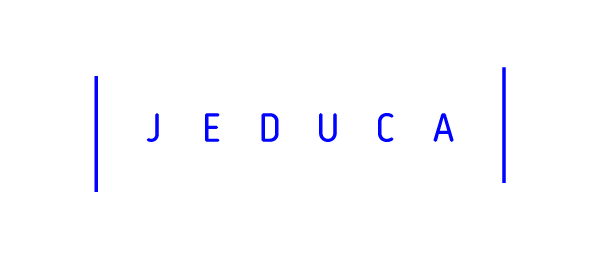 Estado Novo
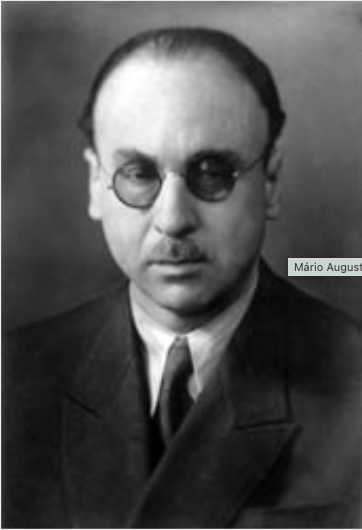 Teixeira de Freitas (1890-1956)

“A atuação da escola, em vez de aproveitar, sob salutares estímulos, a tenacidade do discipulado, transforma-a em estagnação patológica, que se traduz por enorme repetência, máxime na 1a série, a repercutir nas séries superiores como aparente evasão escolar, quando esta é, em verdade, a desistência fatigada dos alunos após prolongado insucesso. (...) A Nação — agora já se vê isto inequivocamente — vem cumprindo o seu dever onde quer que disponha de escola aonde mandar os seus filhos. Mas a Escola não tem cumprido o seu.”

Em “O ensino primário brasileiro no decênio 1932-1941”
Financiamento
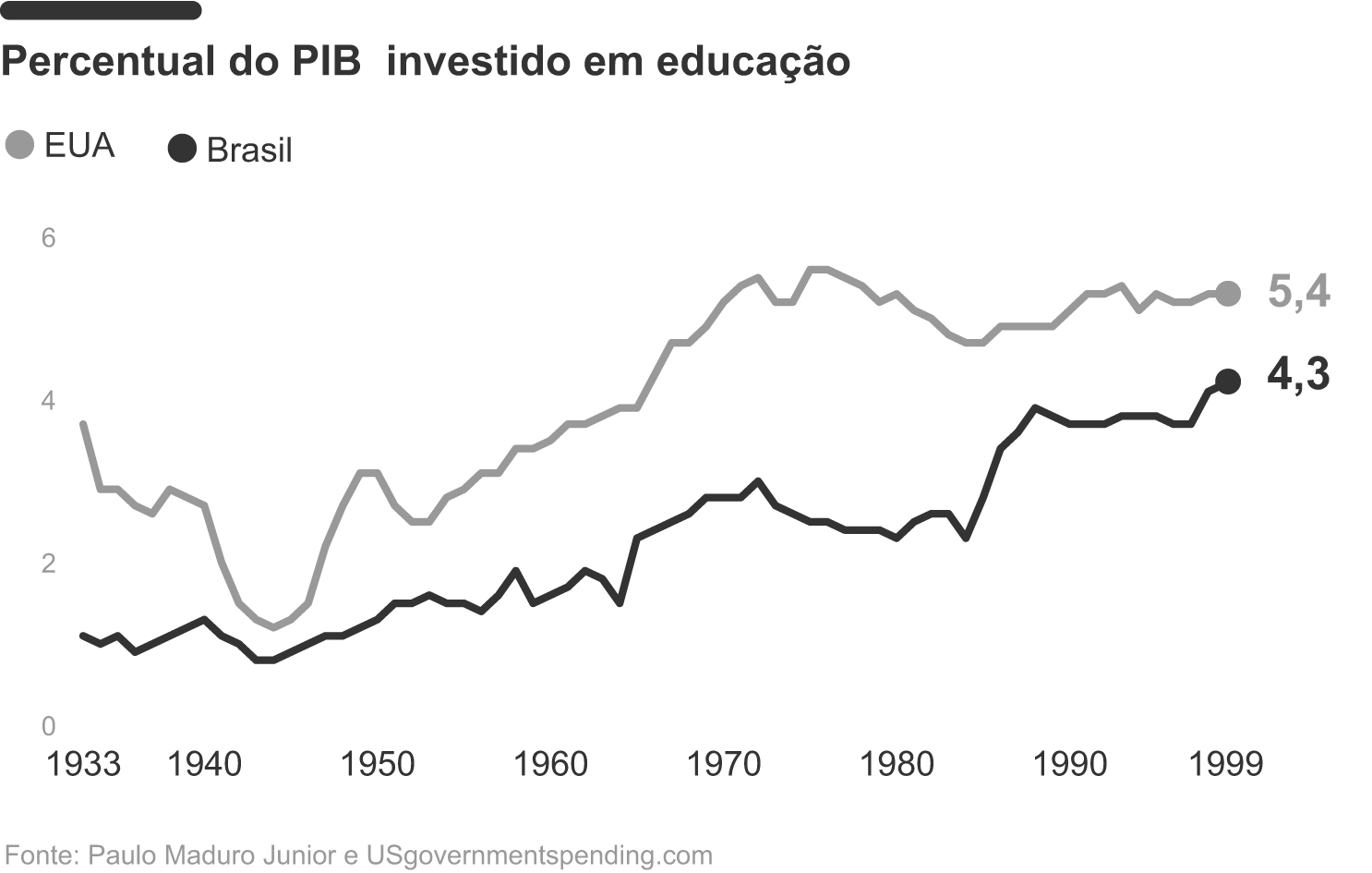 Pedagogia da Repetência
”Parece que a prática da repetência está contida na pedagogia do sistema como um todo. É como se fizesse parte integral da pedagogia, aceita por todos os agentes do processo de forma natural. A persistência desta prática e da proporção desta taxa nos induz a pensar numa verdadeira metodologia pedagógica que subsiste no sistema, apesar de todos os esforços no sentido de universalizar a educação básica no Brasil.”  


(Sérgio Costa Ribeiro em A Pedagogia da Repetência)
Pedagogia da Repetência
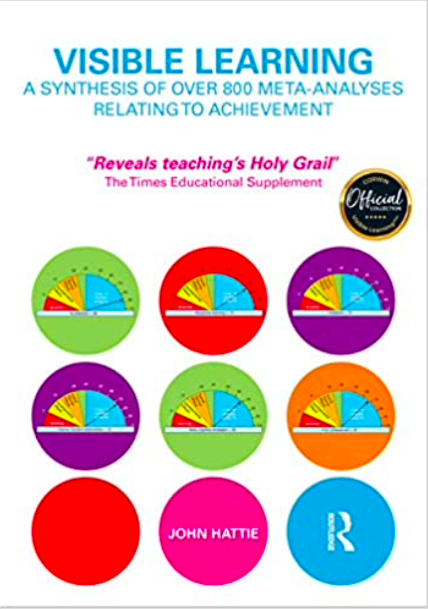 “É difícil achar outra prática educacional em que a evidência é tão inequivocamente negativa”. 

(John Hattie, em Visible Learning)
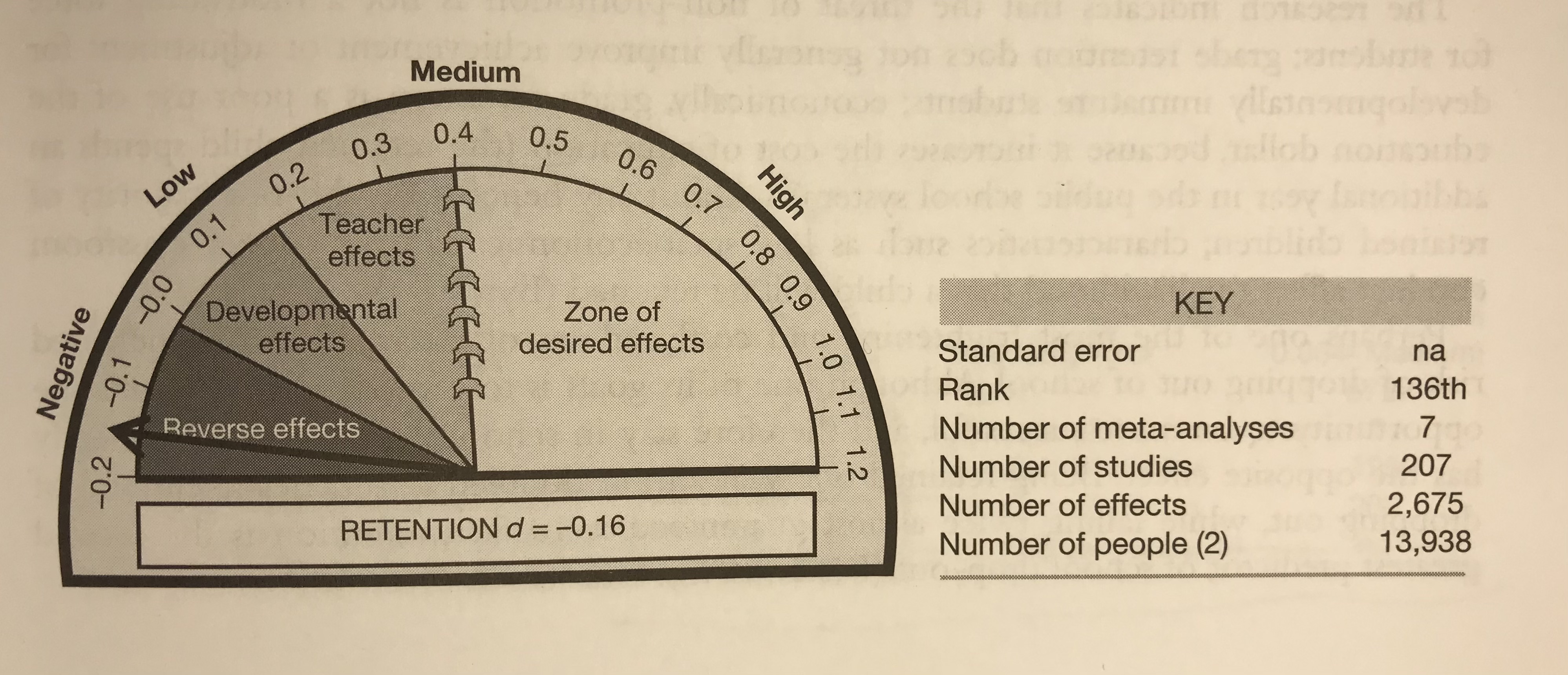 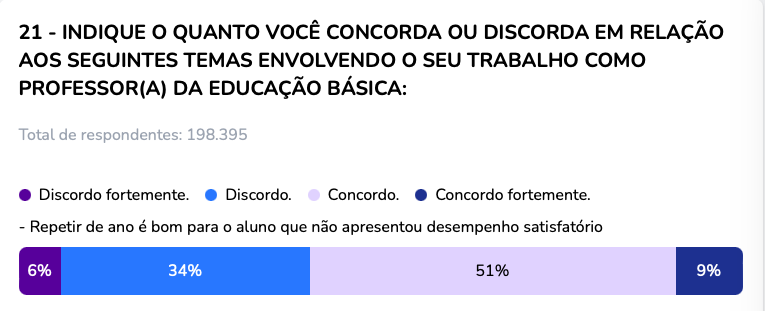 Pedagogia da repetência
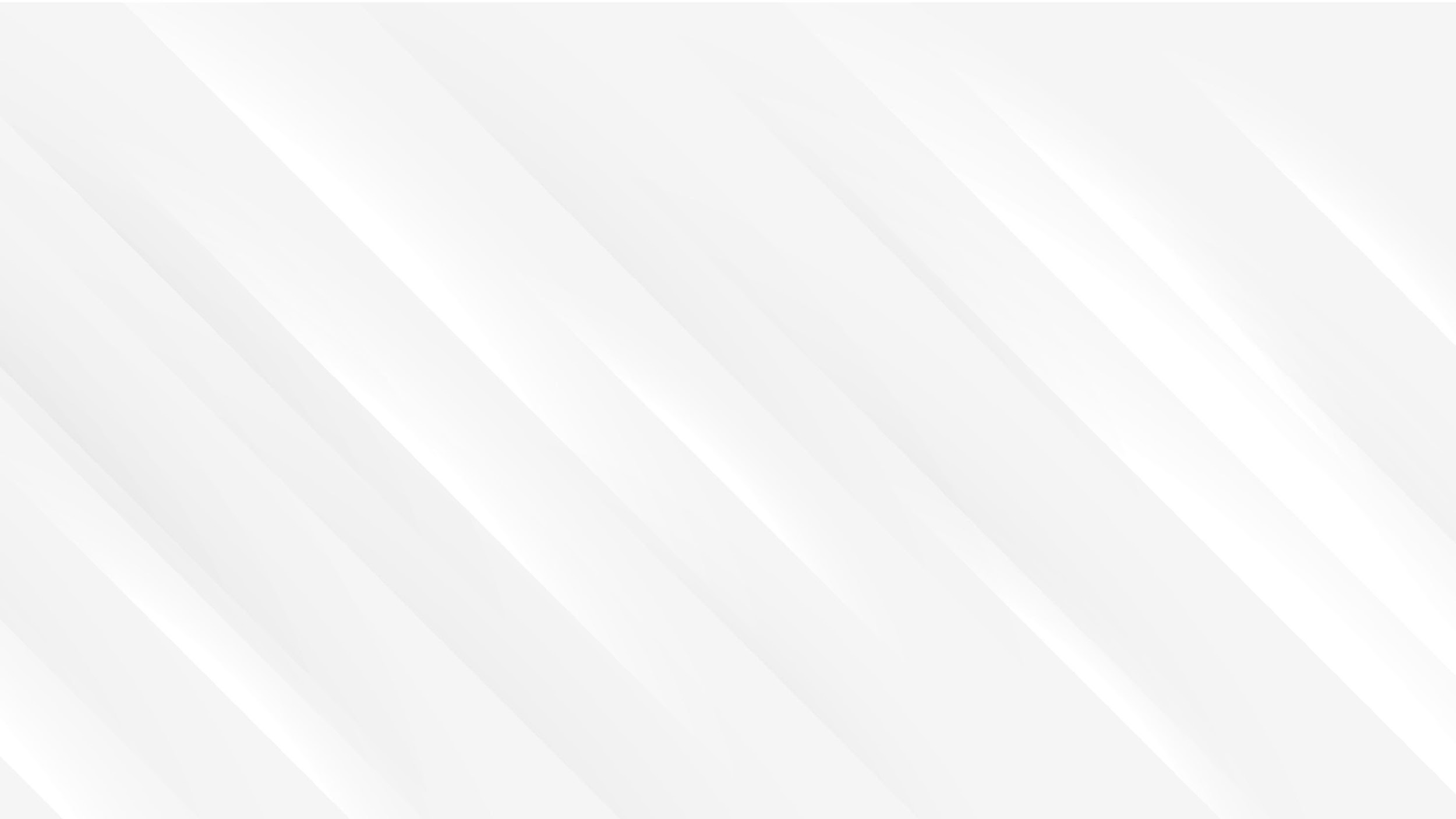 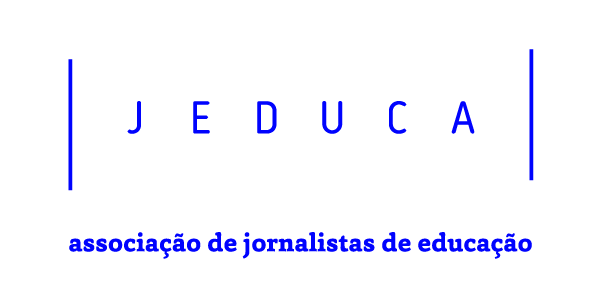 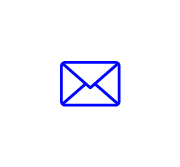 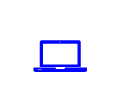 contato@jeduca.org.br
jeduca.org.br
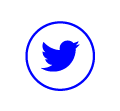 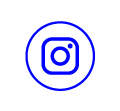 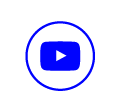 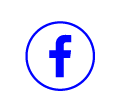 /jeduca
/jeducaeduca
/jeducabrasil
/jeducabrasil/
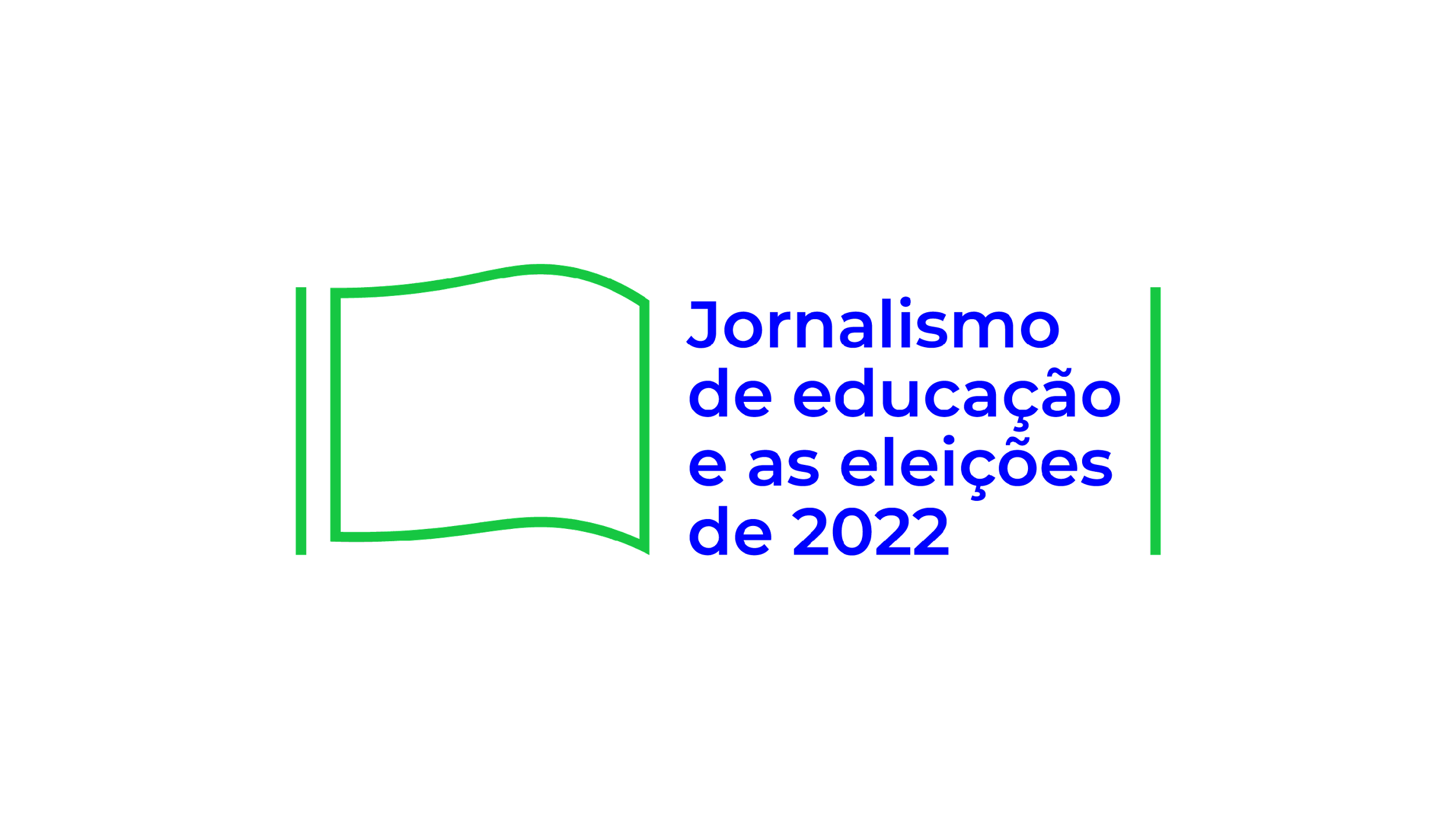 Acesso e qualidade
Fonte: Inep
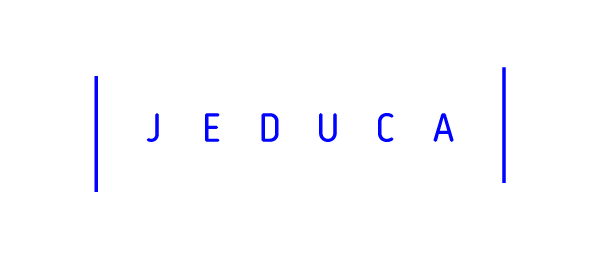 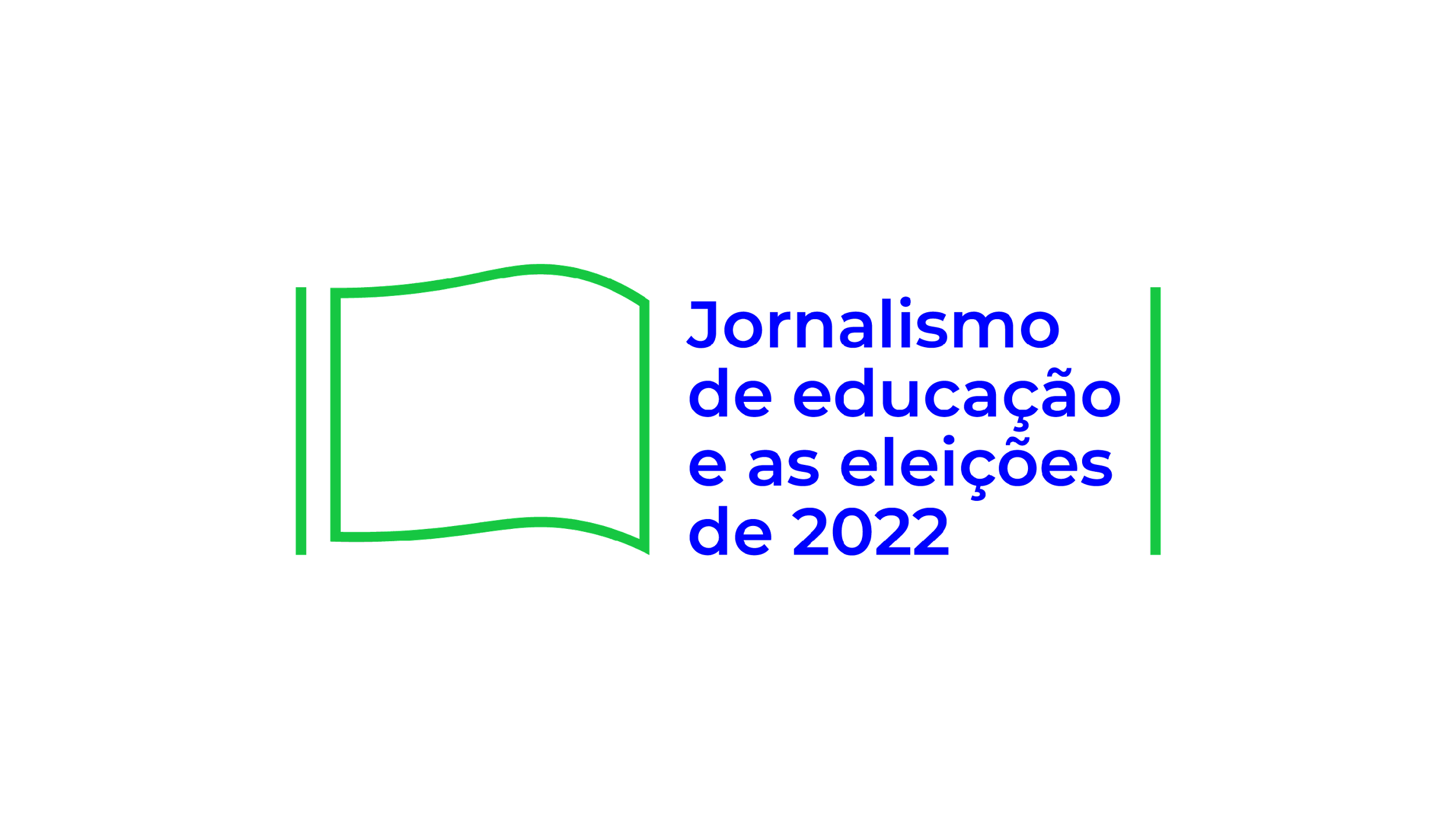 Financiamento
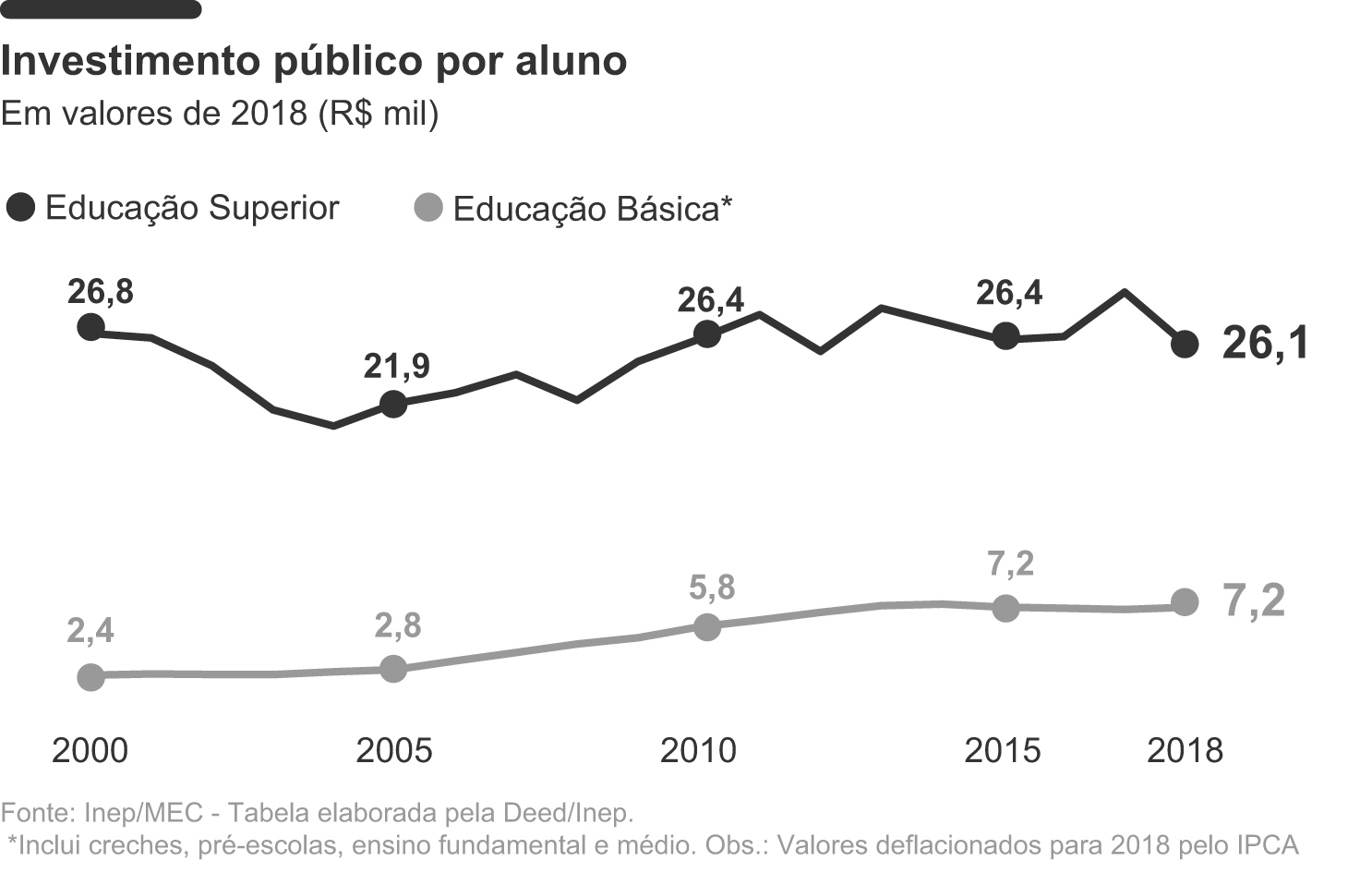 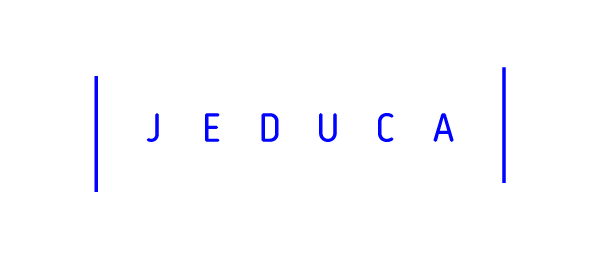 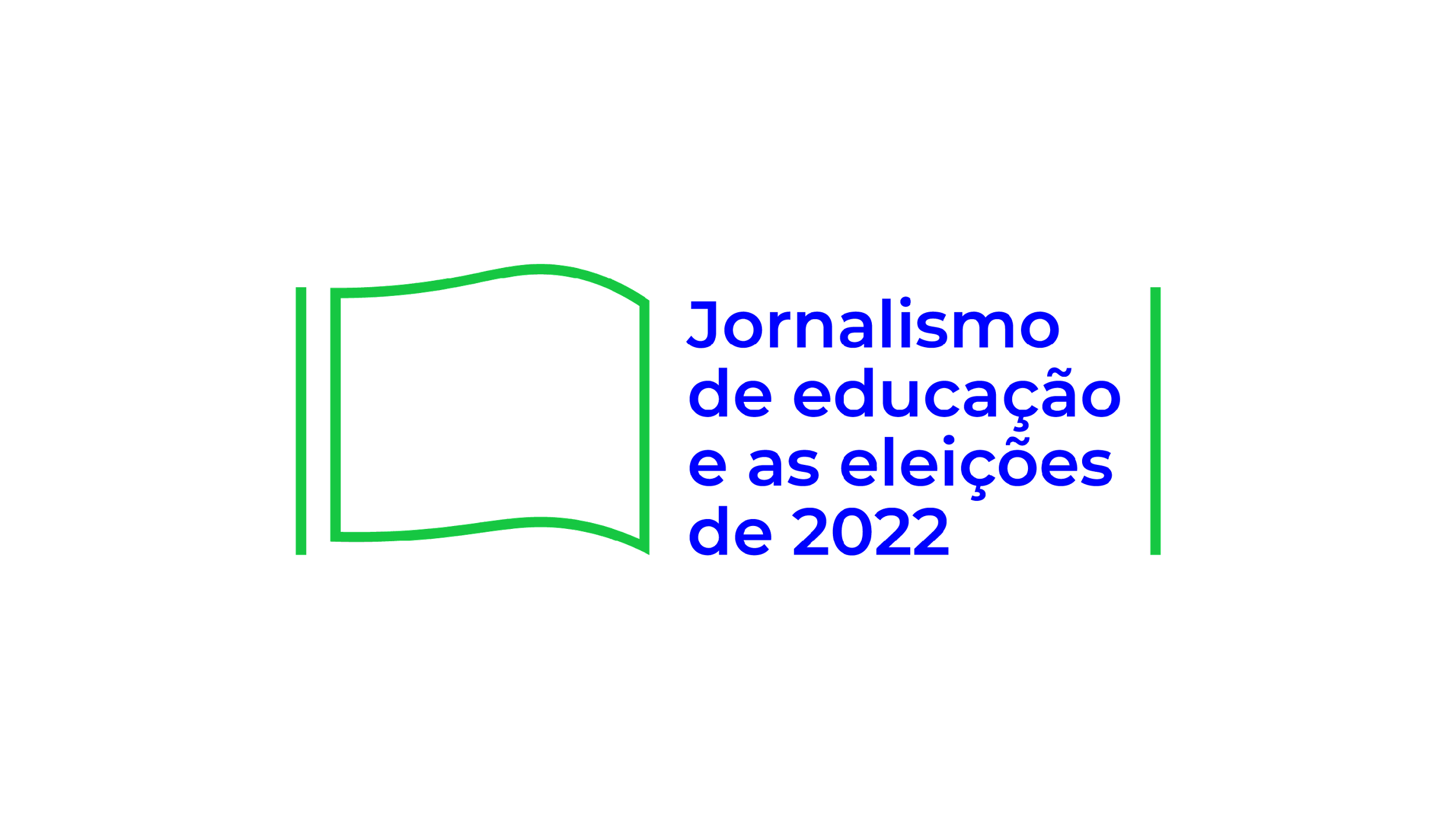 Financiamento
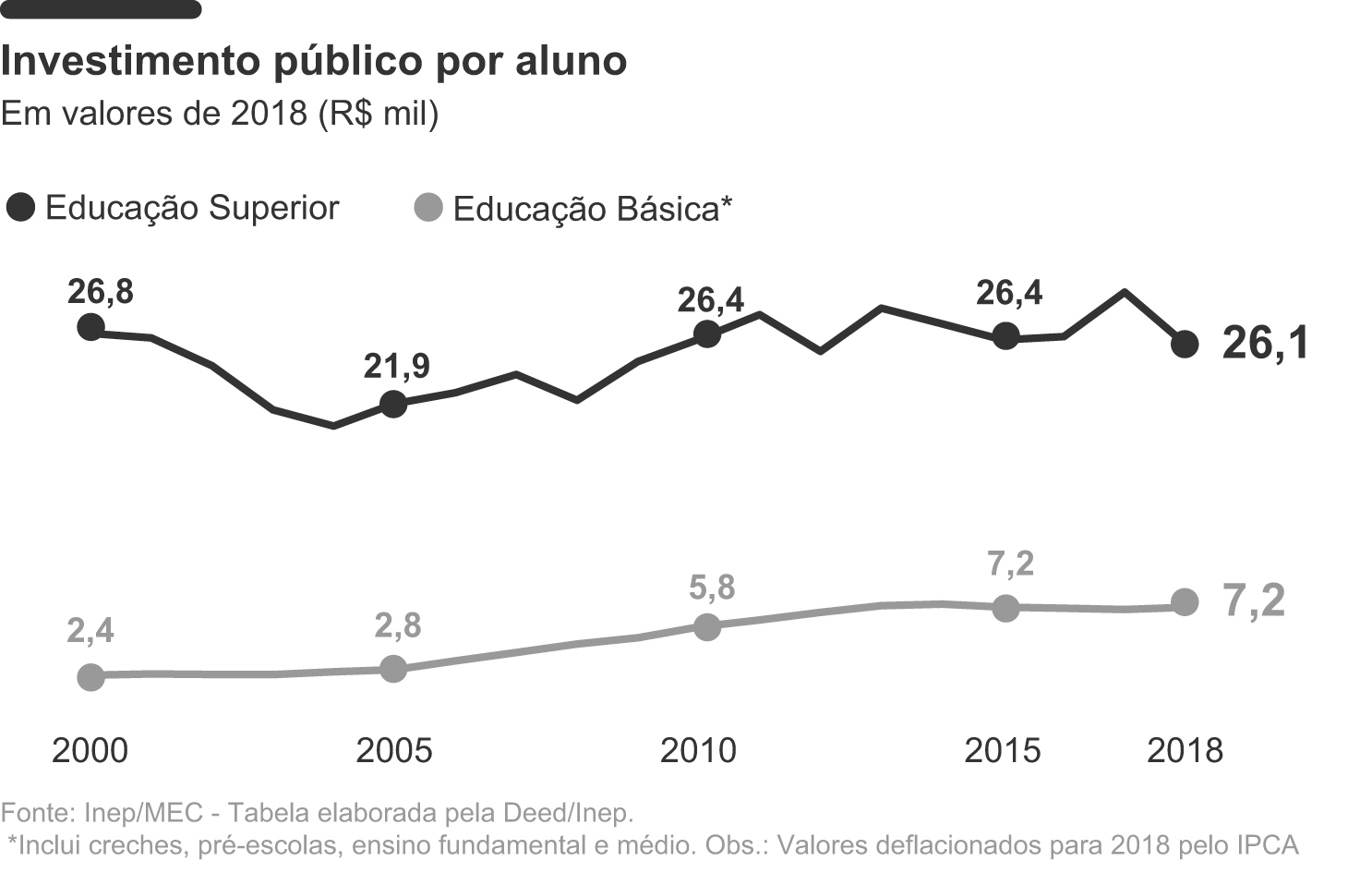 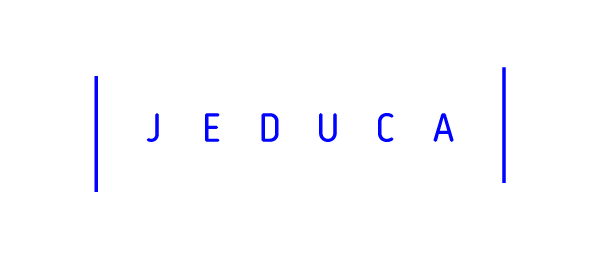 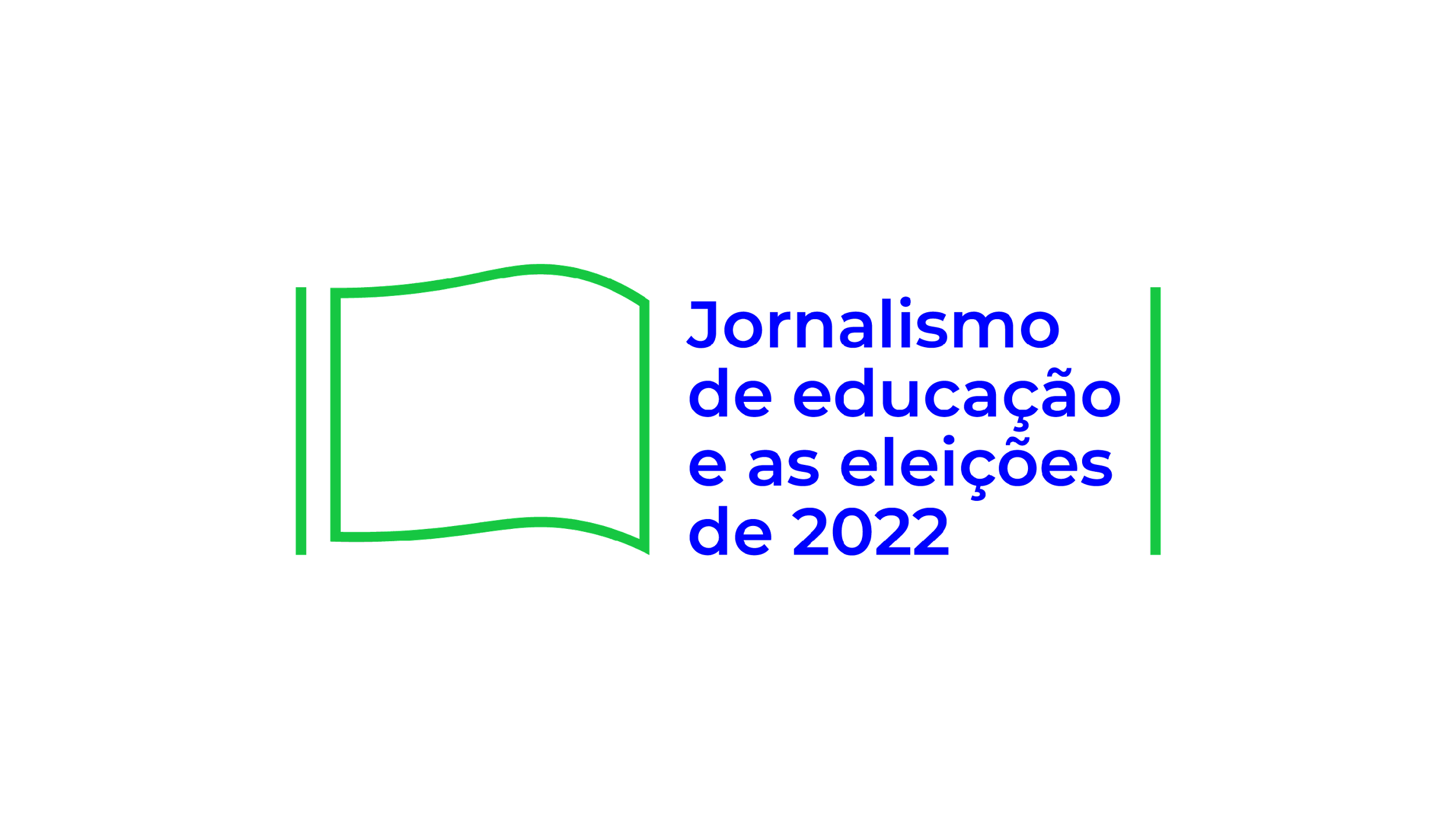 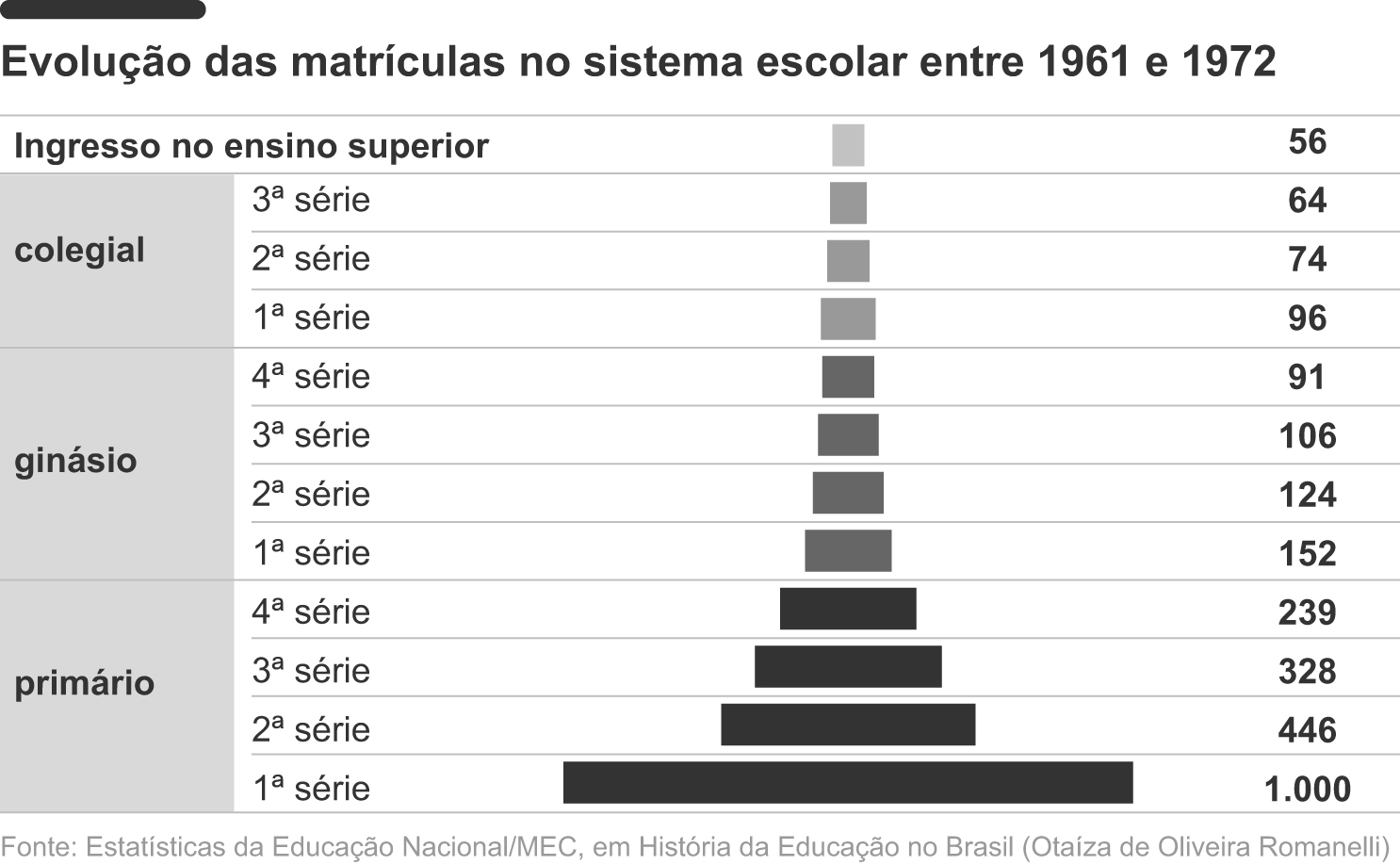 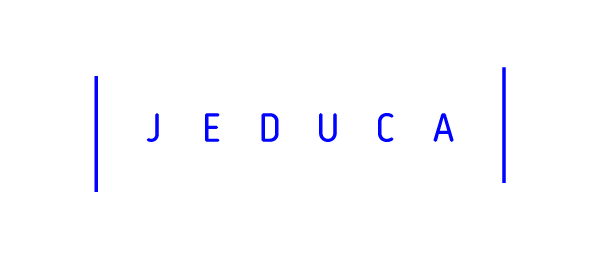 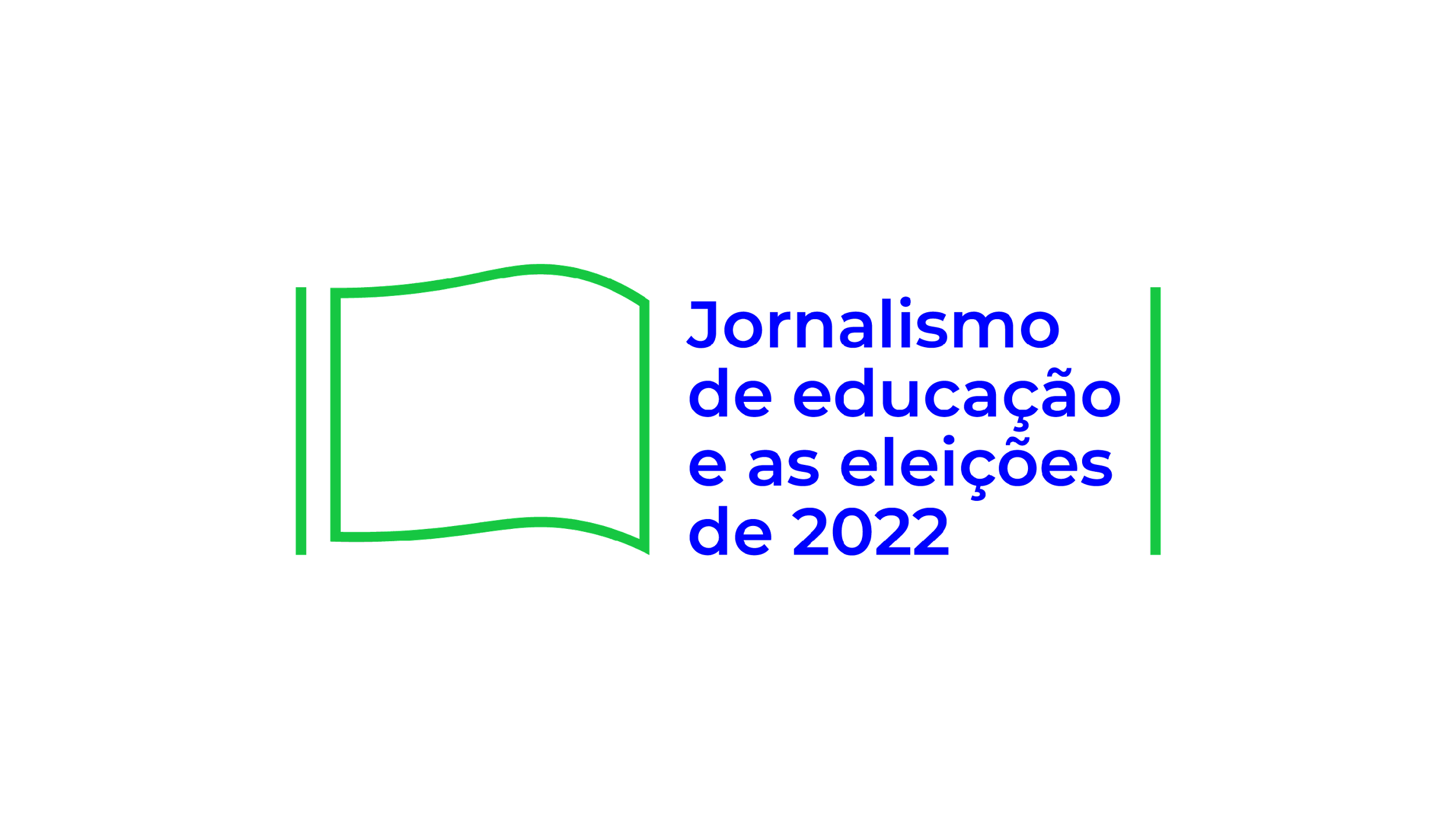 Pré-independência (Pombal)
1759 a 1822 (aulas régias)
	
“ [...]. O aluno se matriculava em tantas “aulas” quantas fossem as disciplinas que desejasse. Para agravar esse quadro, os professores eram geralmente de baixo nível, porque improvisados e mal pagos, em contraste com o magistério dos jesuítas, cujo preparo chegava ao requinte. Nomeados em regra por indicação ou sob concordância de bispos, tornavam-se “proprietários” das respectivas aulas régias que lhes eram atribuídas, vitaliciamente, como sesmarias ou títulos de nobreza.” 

(Valnir Chagas, em Educação brasileira: o ensino de 1o e 2o graus: antes, agora e depois?)
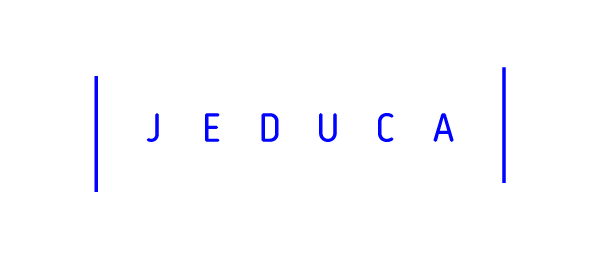 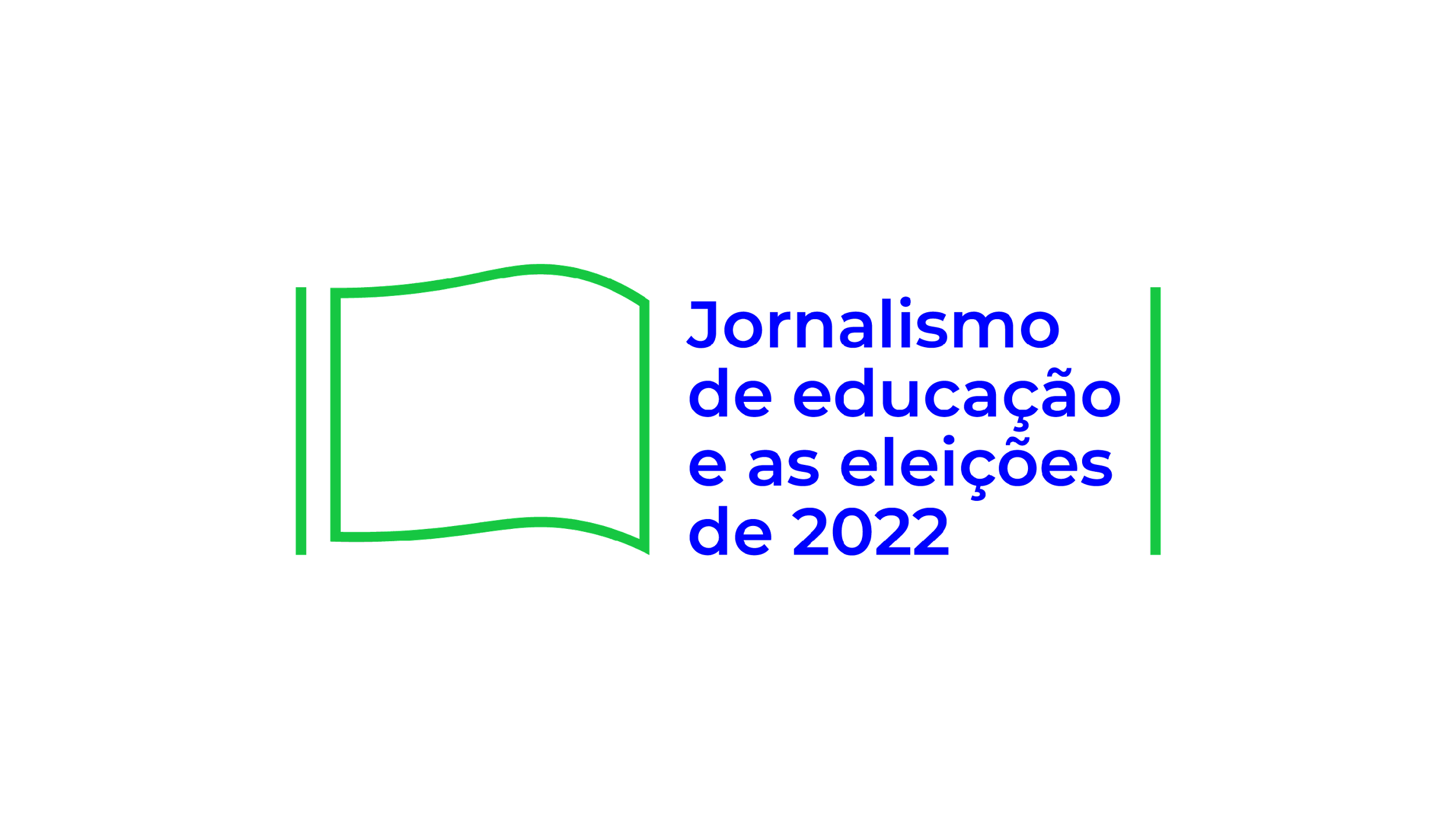 Pré-independência (Pombal)
1759 a 1822 (aulas régias)
	
“ [...]. O aluno se matriculava em tantas “aulas” quantas fossem as disciplinas que desejasse. Para agravar esse quadro, os professores eram geralmente de baixo nível, porque improvisados e mal pagos, em contraste com o magistério dos jesuítas, cujo preparo chegava ao requinte. Nomeados em regra por indicação ou sob concordância de bispos, tornavam-se “proprietários” das respectivas aulas régias que lhes eram atribuídas, vitaliciamente, como sesmarias ou títulos de nobreza.” 

(Valnir Chagas, em Educação brasileira: o ensino de 1o e 2o graus: antes, agora e depois?)
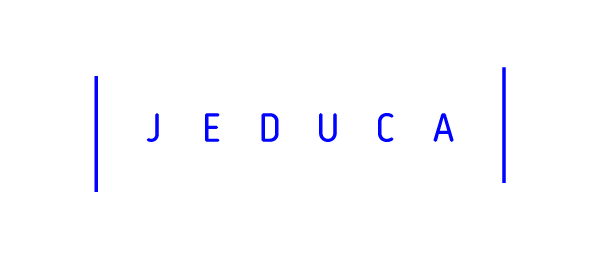 Império (contexto histórico)
Por que não no Brasil ou na América Latina?

“As condições iniciais da colonização em regiões controladas por Espanha e Portugal ofereciam maiores vantagens na produção de produtos primários feitos em larga escala e com trabalho compulsório operado por grandes contingentes populacionais [...] Em ambos os casos, a possibilidade econômica ligada à exploração de matérias-primas, fossem elas minerais ou agrícolas, forjou uma sociedade caracterizada por ampla desigualdade social e econômica entre os descendentes de europeus — proprietários de terra e/ou minas — e os trabalhadores nativos ou africanos.”

(Vinicius Müller, em “Educação básica, financiamento e autonomia regional”)
Império (contexto histórico)
Por que não no Brasil ou na América Latina?

“Não surpreende que, com este tipo de extrema desigualdade na distribuição de renda, capital humano e poder político, os governos locais na América Latina tenham fracassado em organizar escolas mantidas com impostos e abertas a todos”. 

(MARISCAL, Elisa; SOKOLOFF, Kenneth L. em “Schooling, suffrage, and the persistence of inequality in the Americas, 1800-1945. Political institutions and economic growth in Latin America”)
Império (contexto histórico)
Por que não no Brasil ou na América Latina?

“Olhando em retrospectiva, é difícil evitar a conclusão de que as elites econômicas mostraram-se eficazes na resistência à tributação de suas propriedades e rendas durante todo o período de debates e reformas da instrução pública no século XIX e início do século XX” 

(Renato Perim Colistete em “O atraso em meio à riqueza: uma história econômica da educação primária em São Paulo, 1835 a 1920”)
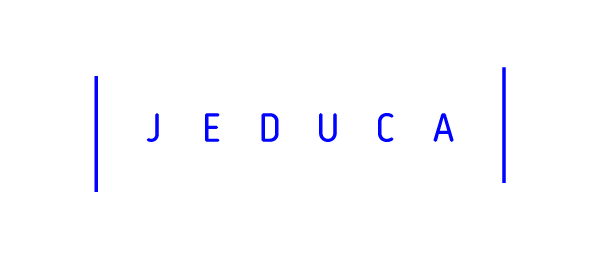 Império (Brasil x Argentina)
Ruy Barbosa (1849-1923) 

“Não esqueçamos que um vizinho, a que o mais justo sentimento de pundonor internacional não permitiria, sem mágoa de nossa altivez, que, num assunto capital como o do ensino popular, o deixássemos tomar-nos a dianteira. Infelizmente, porém, a vossa comissão, decidida a não ocultar um ápice de verdade, não pode, ainda aqui, ser agradável ao nosso amor próprio. O nível geral da instrução primária na República Argentina é não pouco superior ao da capital do grande império sul-americano.” 

(Em “Reforma do Ensino Primário”, 1883)
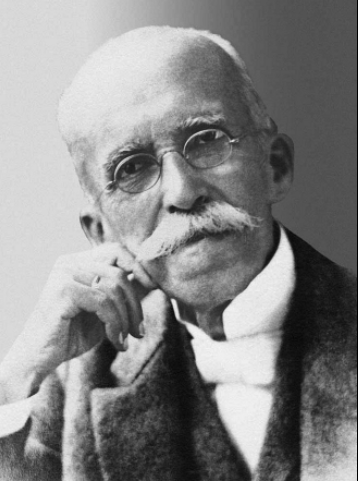 Império (Brasil x Argentina)
Domingo Faustino Sarmiento (1811-1888)

“Al principio de la lucha electoral que ha concluido, un diario de esta ciudad, combatiéndome decía: “¿Qué nos traerá Sarmiento de los Estados Unidos, si es electo Presidente?”. Y él mismo se contestaba: “¡Escuelas! ¡Nada más que escuelas!”. (…) Cuando aquel diario decía que yo no traería de los Estados Unidos sino escuelas, era la verdad, porque vengo de un país, señores, donde la educación es todo, donde la educación ha conseguido establecer la verdadera democracia, igualando las razas y clases. Nosotros necesitamos escuelas, porque ellas son la base de todo gobierno republicano.” 

Primeiro discurso do presidente eleito, em 1868
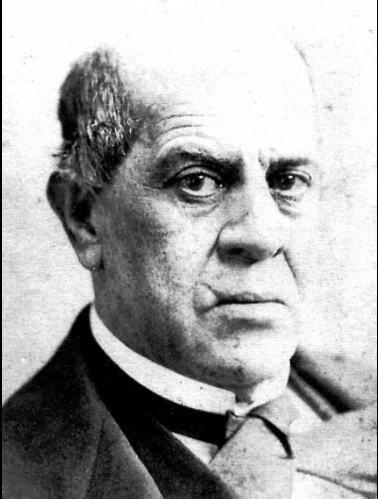 Império (Brasil x Argentina)
Visconde de Albuquerque (1797-1863)



“Nada se assemelha mais a um 'saquarema' do que um 'luzia' no poder”
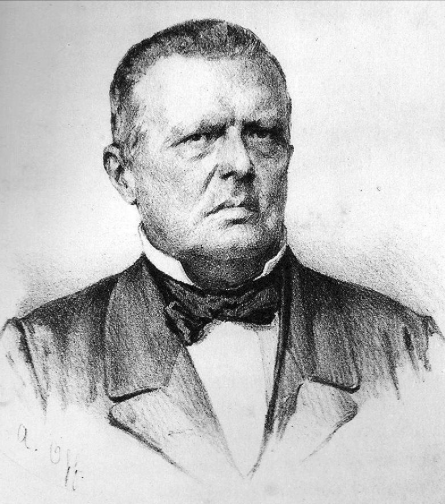 Império (Brasil x Argentina)
Saldanha Marinho (1816-1898)


“Ora, tirem-se os que não têm renda líquida, tirem- se os que não sabem ler, a que fica reduzido o direito de votar? É isto liberal? Os conservadores não o teriam feito melhor” 

Na ocasião da aprovação da Lei Saraiva, de 1881
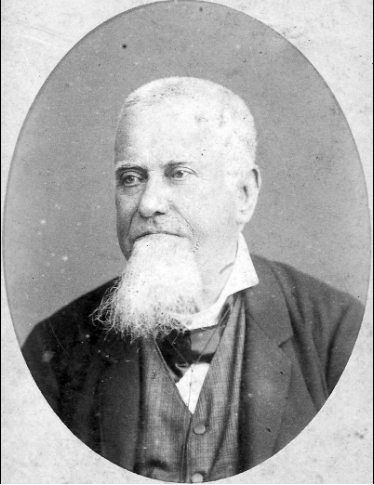 Primeira República
1889

	
Grupos escolares
Feminização do magistério
Otimismo pedagógico
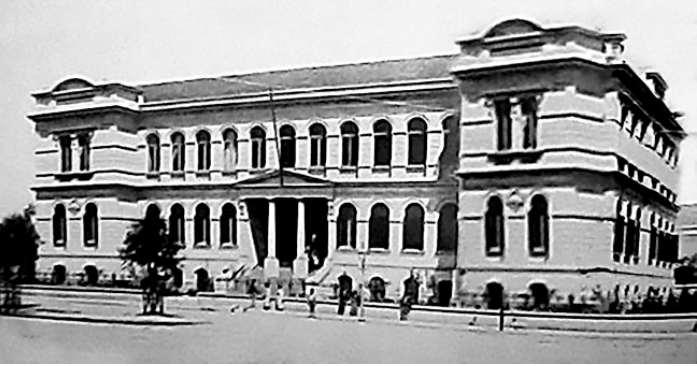 Primeira República (elitismo)
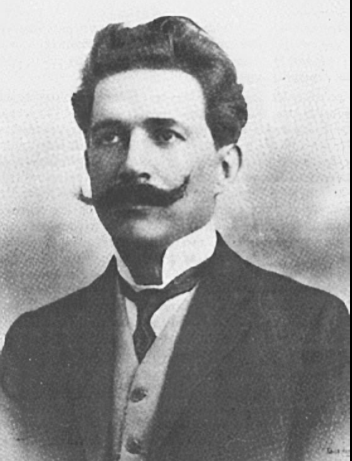 Manoel Bonfim (1868-1932)

A Constituição republicana estabelece que só serão eleitores os indivíduos que souberem ler e escrever. No entanto, ocorre que, no país, apenas 10% dos cidadãos sabem ler e escrever, e vem daí que mesmo quando as eleições fossem puríssimas, mesmo assim o regime estaria falseado, porque apenas 10% dos cidadãos iriam às urnas. Em hipótese nenhuma seria uma República democrática, pois que o governo representa a vontade de uma minoria insignificante, e o sufrágio universal uma burla, visto a ignorância absoluta das massas. 

Em América Latina, Males de Origem
Primeira República
Matrículas em escolas em relação à população de 5 a 14











(Peter Lindert em “Growing Public”)
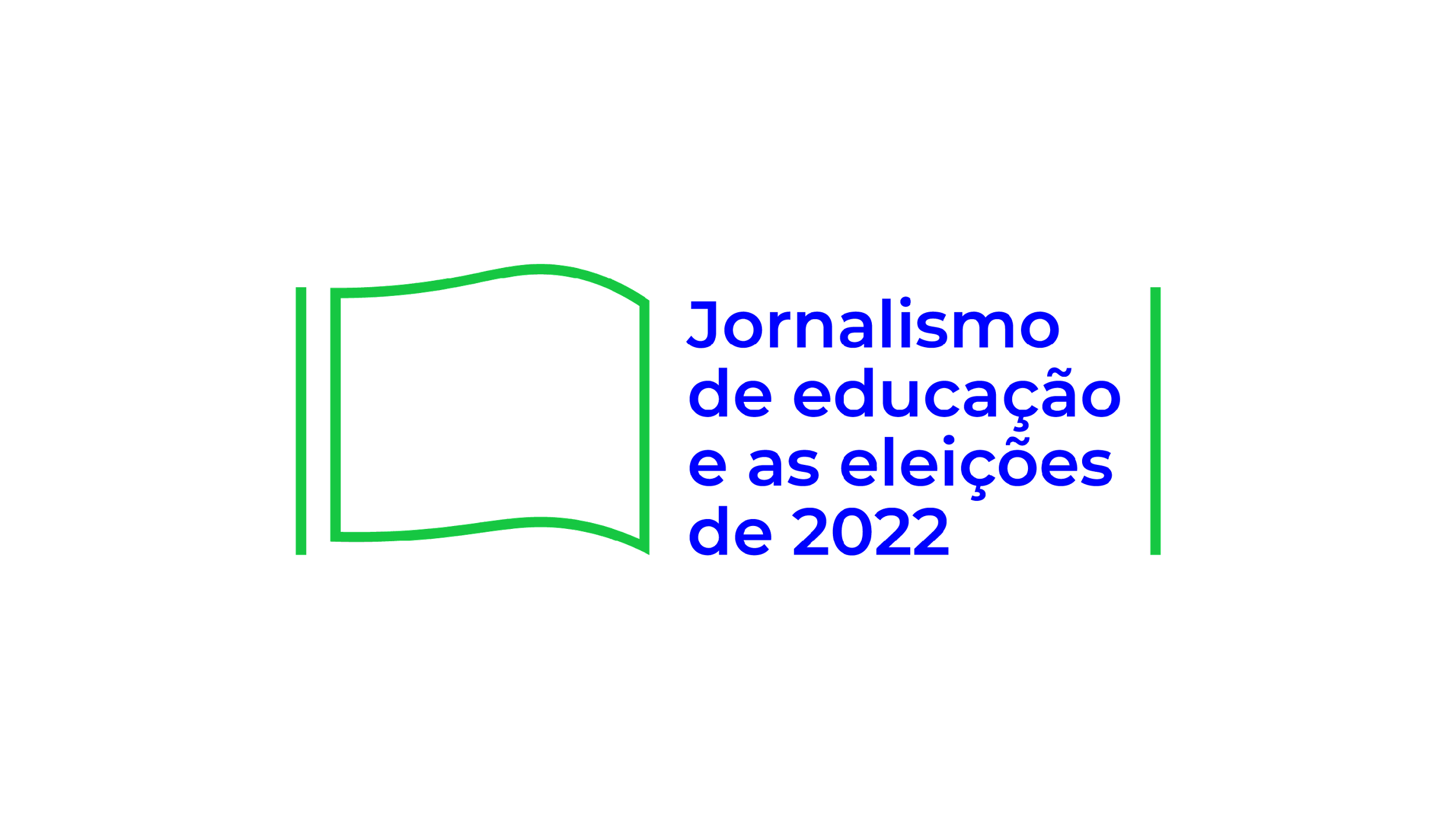 Lorem ipsum dolor sit amet, consectetur adipiscing elit. Mauris condimentum sagittis velit, posuere interdum enim tincidunt nec. Cras accumsan fringilla nisl vitae placerat. Suspendisse laoreet magna in est molestie semper. Duis vel sem ante.
Aliquam a dui tristique enim malesuada ullamcorper. Proin vel metus sed magna bibendum vehicula. Maecenas imperdiet orci nisi, ut feugiat ante accumsan ut. Pellentesque viverra eros eget nulla elementum sagittis. Donec laoreet fermentum laoreet. Phasellus lacus nibh, bibendum vel dignissim id, porta in turpis. Nullam sit amet risus in tortor tempus vestibulum elementum vel ex. Aliquam nisi nisl, suscipit vel leo eu, congue bibendum purus. Quisque gravida turpis ligula, vel feugiat ligula tempor nec. Nulla non porttitor lacus, quis vehicula metus.
Aliquam a dui tristique enim malesuada ullamcorper. Proin vel metus sed magna bibendum vehicula. Maecenas imperdiet orci nisi, ut feugiat ante accumsan ut. Pellentesque viverra eros eget nulla elementum sagittis. Donec laoreet fermentum laoreet. Phasellus lacus nibh, bibendum vel dignissim id, porta in turpis. Nullam sit amet risus in tortor tempus vestibulum elementum vel ex. Aliquam nisi nisl, suscipit vel leo eu, congue bibendum purus. Quisque gravida turpis ligula, vel feugiat ligula tempor nec. Nulla non porttitor lacus, quis vehicula metus.
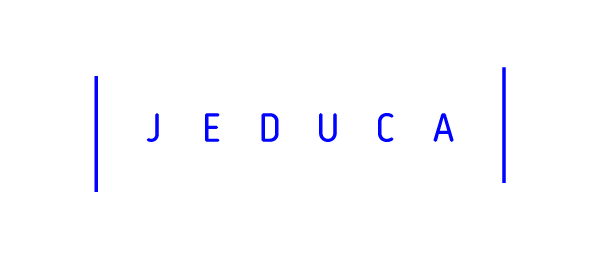 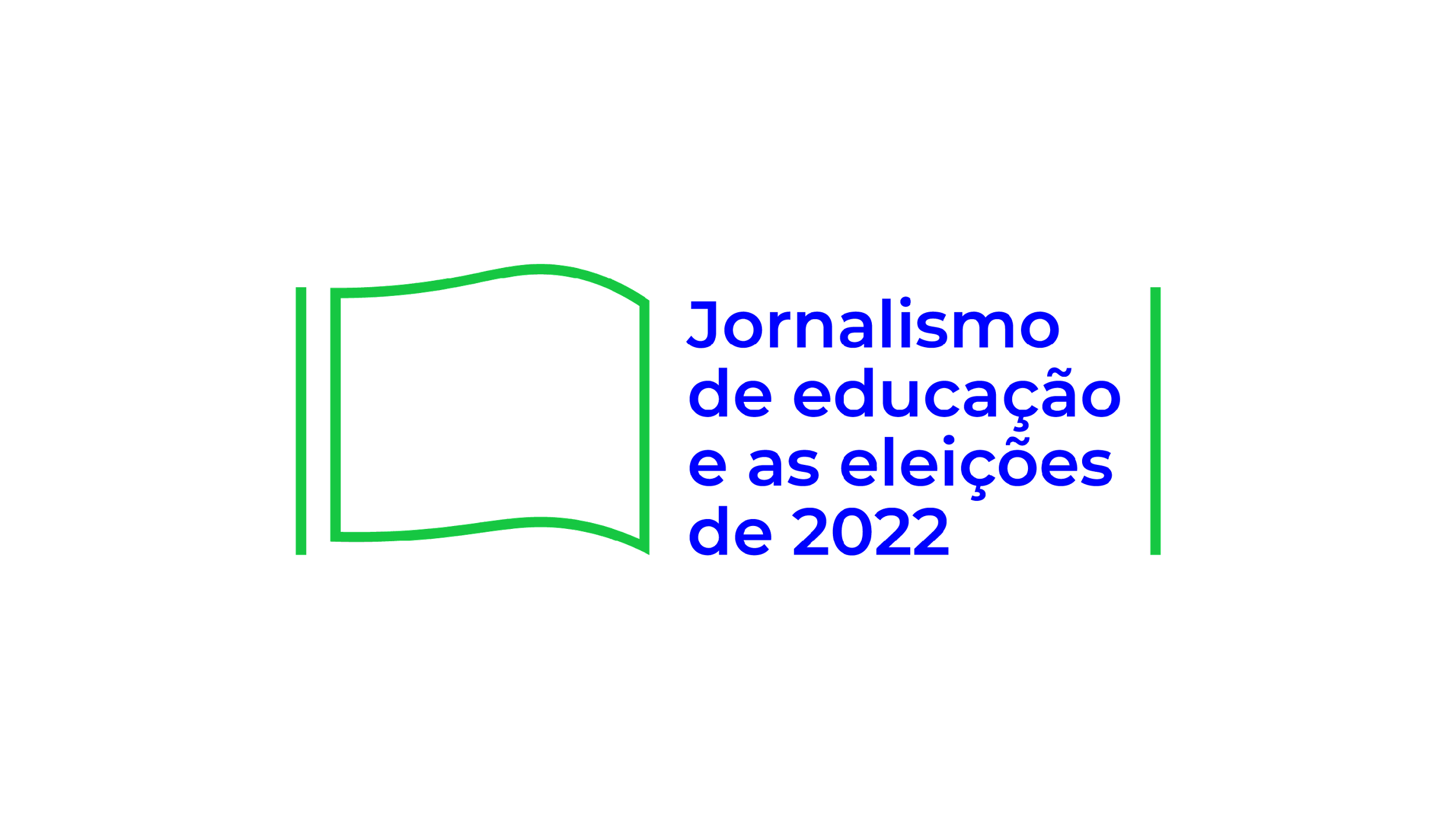 Nullam sit amet
Aliquam a dui tristique enim malesuada ullamcorper. Proin vel metus sed magna bibendum vehicula. Maecenas imperdiet orci nisi, ut feugiat ante accumsan ut. Pellentesque viverra eros eget nulla elementum sagittis. Donec laoreet fermentum laoreet. Phasellus lacus nibh, bibendum vel dignissim id, porta in turpis.


Nullam sit amet in
tortor vestibulum.
Lorem ipsum dolor sit amet, consectetur adipiscing elit. Mauris condimentum sagittis velit, posuere interdum enim tincidunt nec. Cras accumsan fringilla nisl vitae placerat. Suspendisse laoreet magna in est molestie semper. Duis vel sem ante. Curabitur eros ex, finibus nec tortor sed.
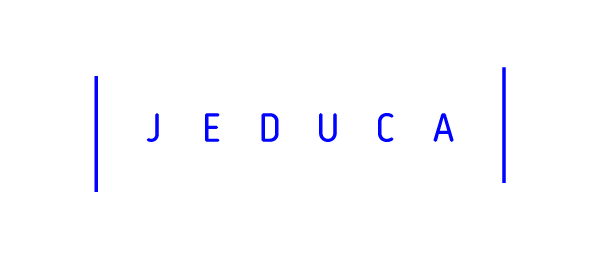 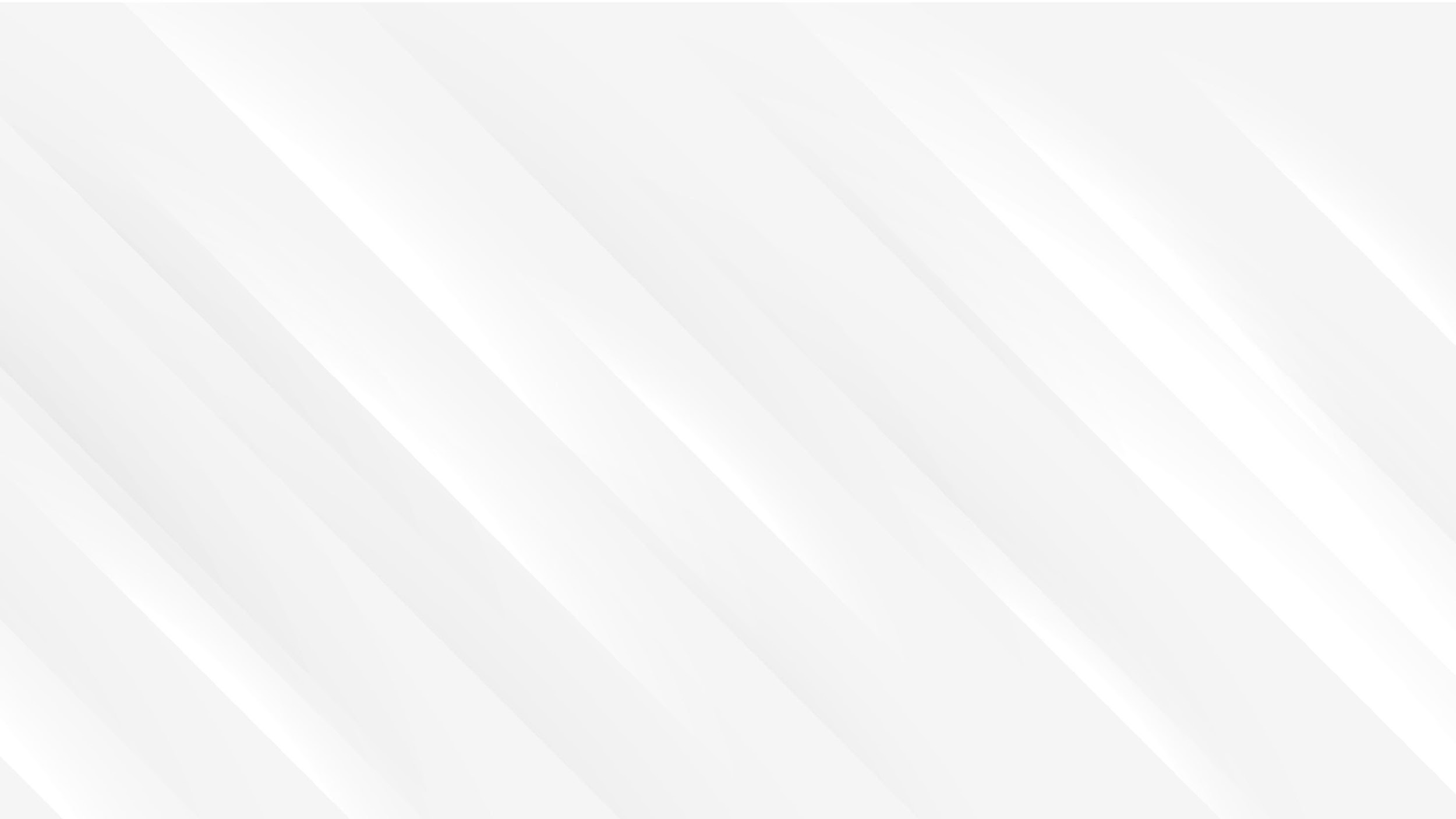 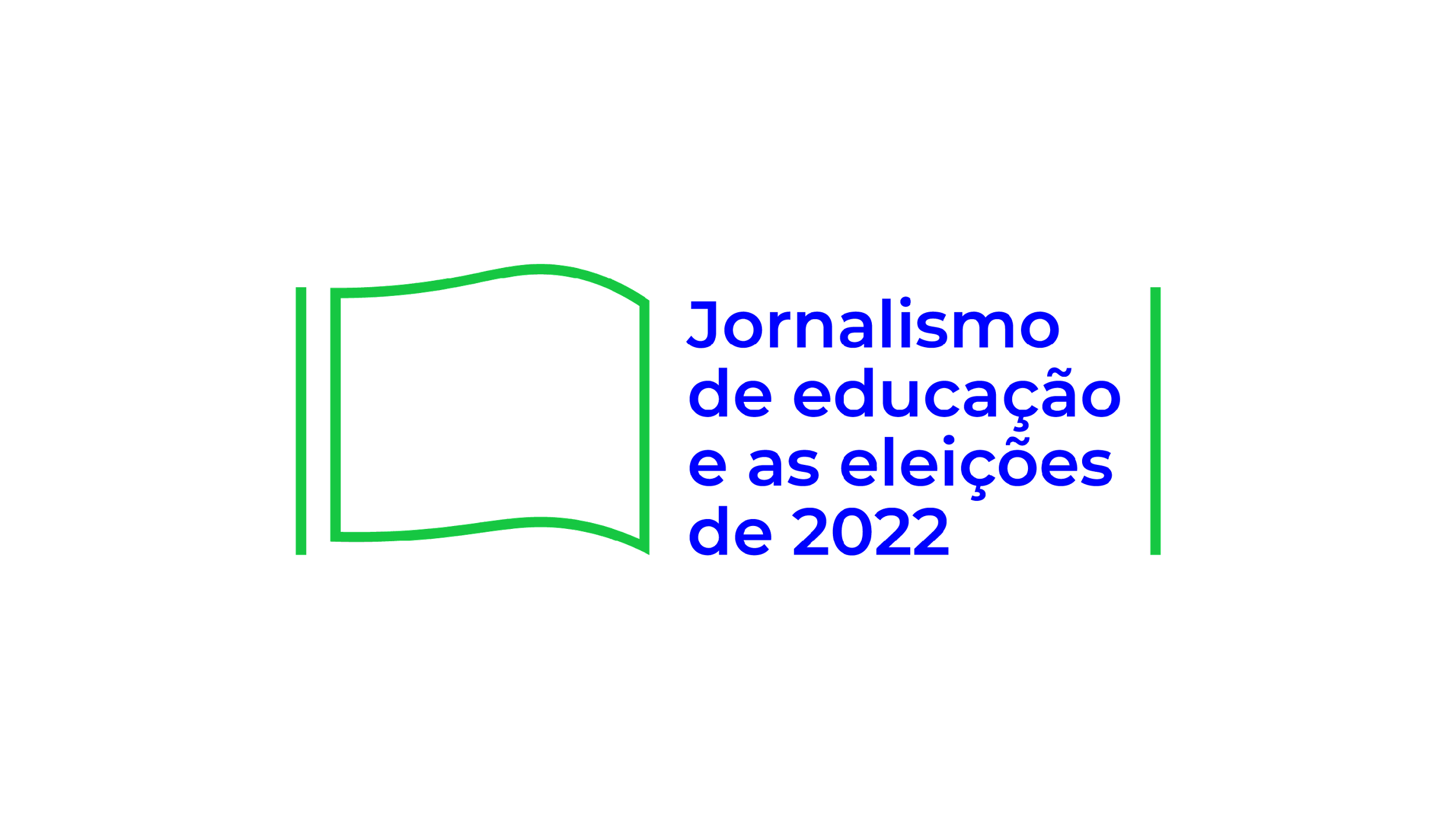 Lorem ipsum dolor sit amet, consectetur adipiscing elit. Mauris condimentum sagittis velit, posuere interdum enim tincidunt nec. Cras accumsan fringilla vitae placerat
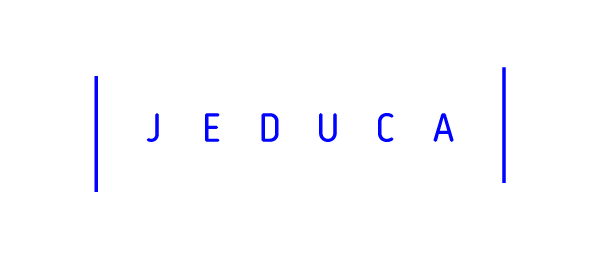